Jerky DemonstrationMontana 2019
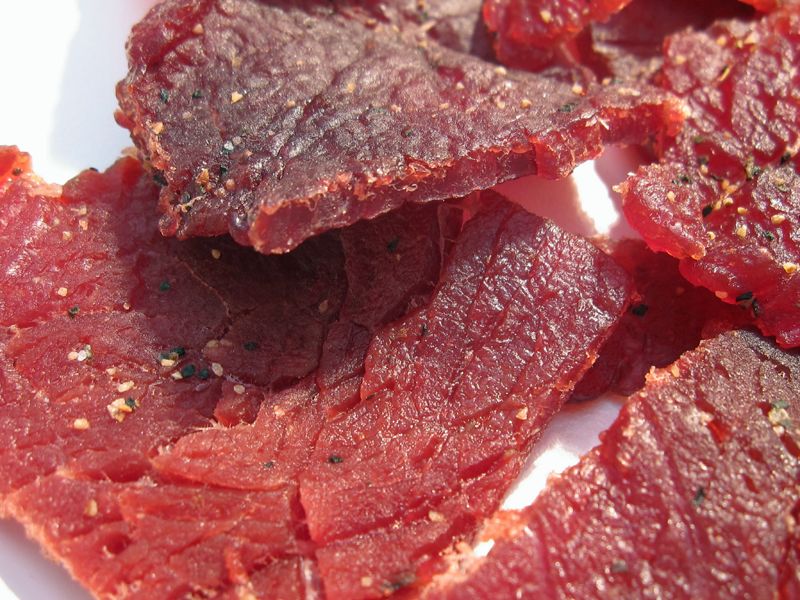 Jon Frohling
ScottPec, Inc.
Rapid City, SD
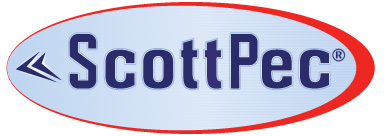 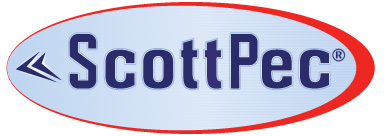 History of Jerky
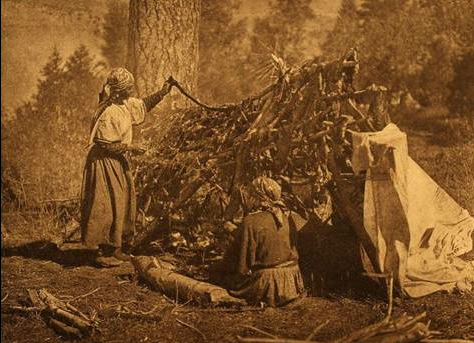 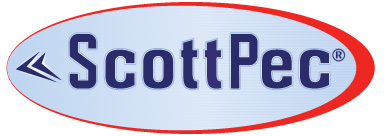 History
DRIED MEAT
 Native Americans ---Pemmican
Hispanics---Carne Seca
Spanish—Charque
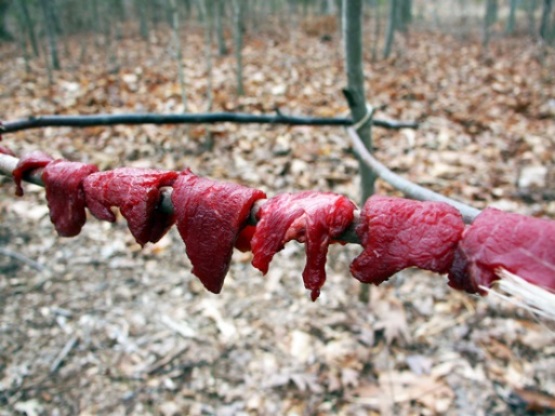 PRESERVED THE MEAT
 Migrators Used
Light and Easy
High Protein
MARKETING
 Sold to the Hudson Bay Company
Next to Furs, Pemmican was largest industry for the Native Americans
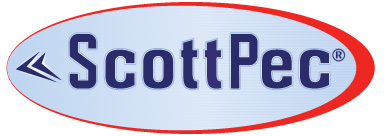 Current Trend
TODAY
 Methods of Preparation are Much Different
PRESERVED THE MEAT
 Still used for People Traveling with No Refrigeration
Light and Easy
High Protein
MARKETING
374 Billion Dollar Global Per Year
1.5 Billion Dollar Industry Per Year for Jack Links
Up 13% in the last 3 years
1 in Ten People say they eat Snacks instead of Cooking Food
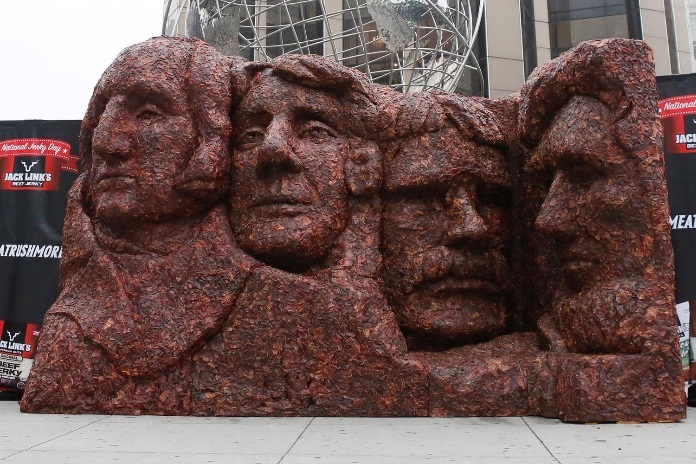 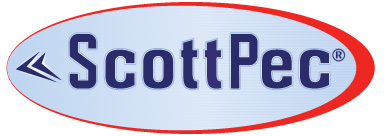 Ground and Formed Jerky
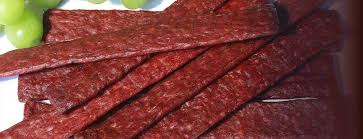 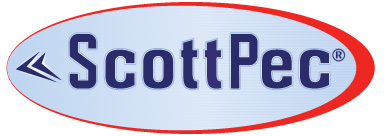 Meat Preparation
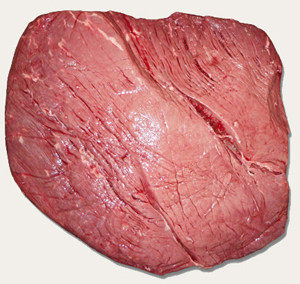 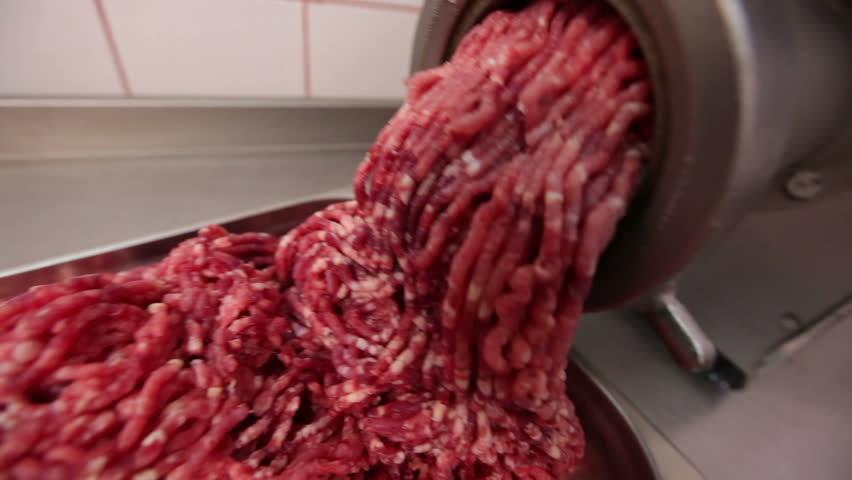 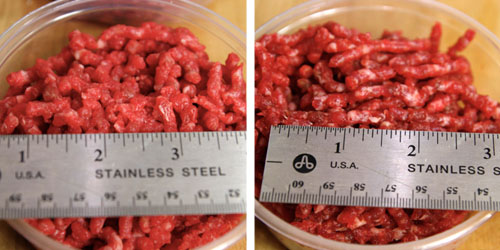 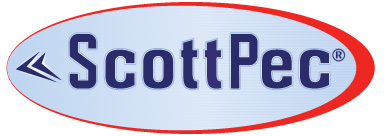 Seasoning Prep
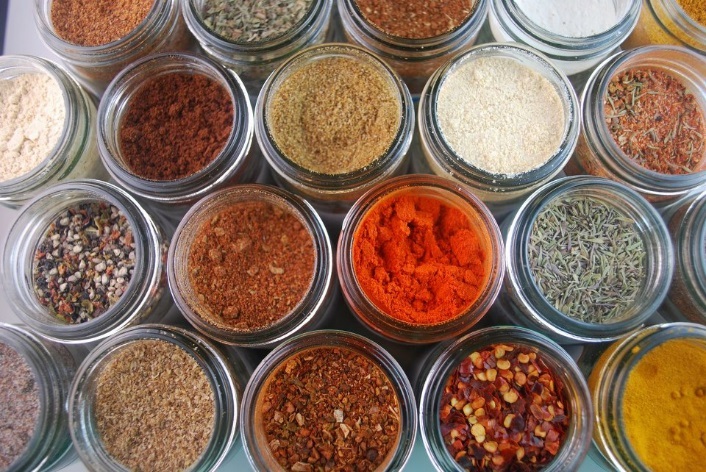 Add All Spices Except Sugar into Mixing Container

Add 1 Gallons of Water Per 100lbs of Meat total

Mix Spices and 1/2 Gallon of Water Thoroughly with a Wisk

Dissolve Sugar in a Separate Container with 1/2 Gallon of Water

Combine all Seasoning, Sugar and Water into 1 Container and Mix

Put into Mixer
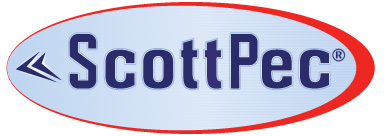 Mixing
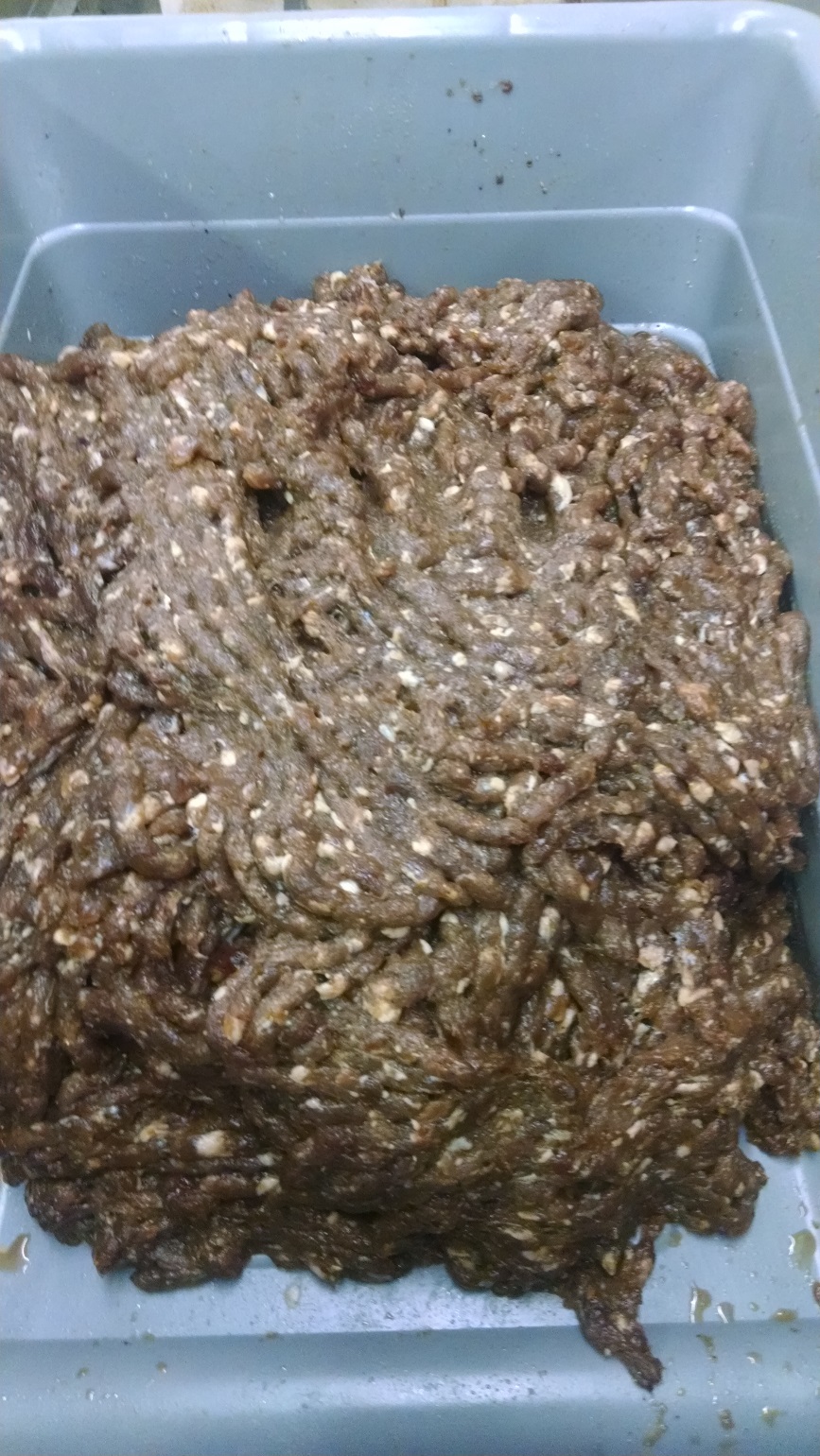 Mix All Ingredients in Mixer for 2-3 Minutes

Cure Overnight in the Cooler or go Directly to the Grinder for a Final Grind

Final Grind Size Depends on Customer Preference

Stuff
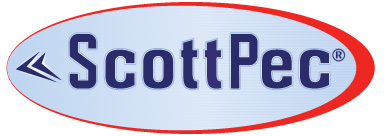 Stuffing
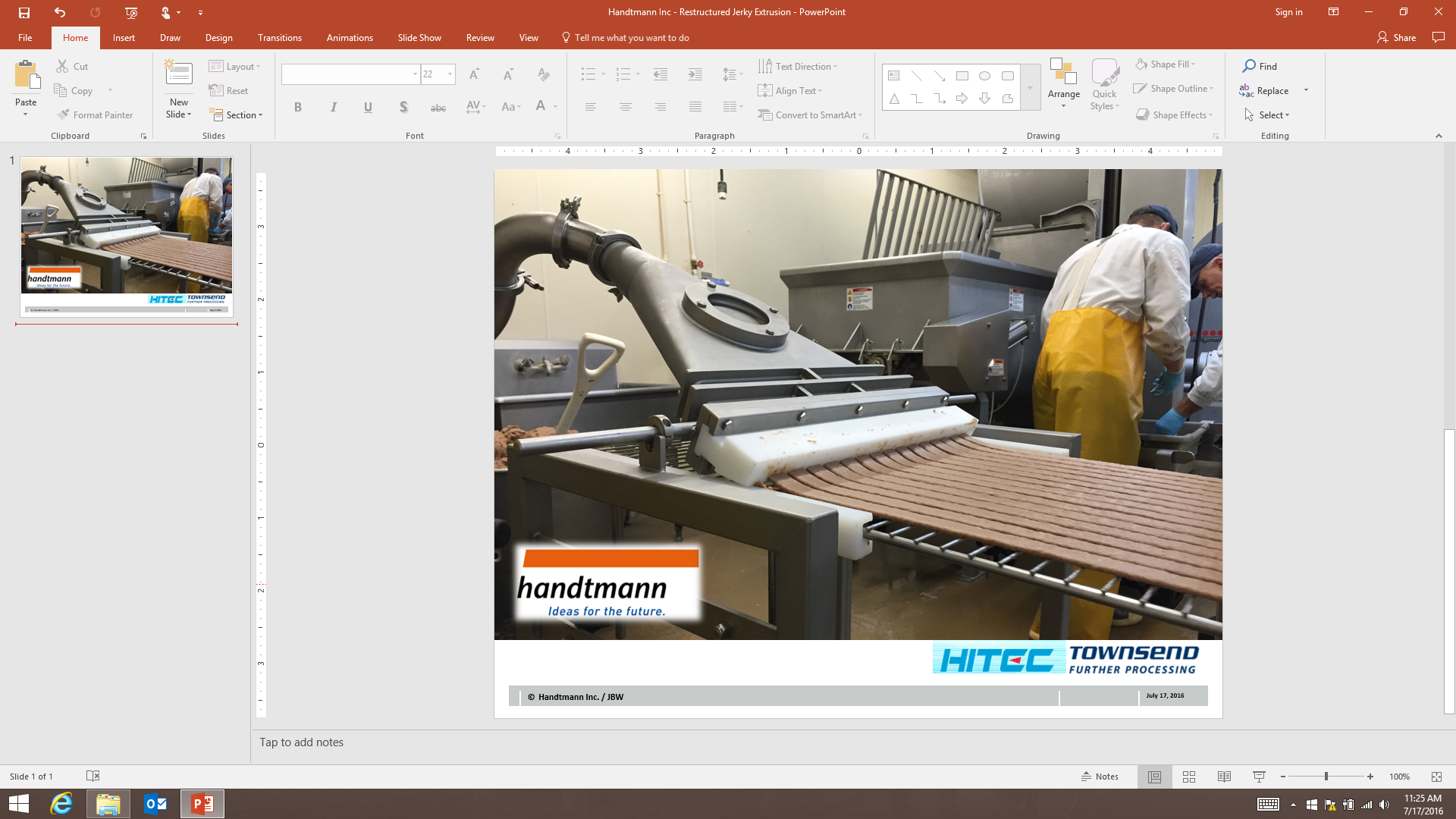 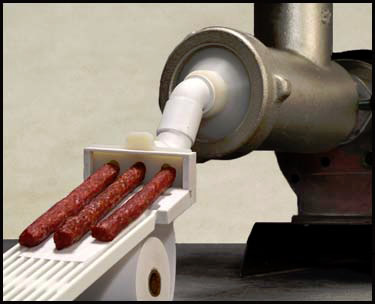 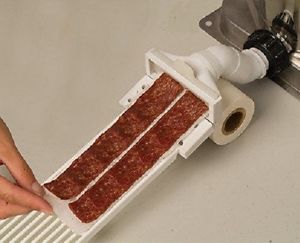 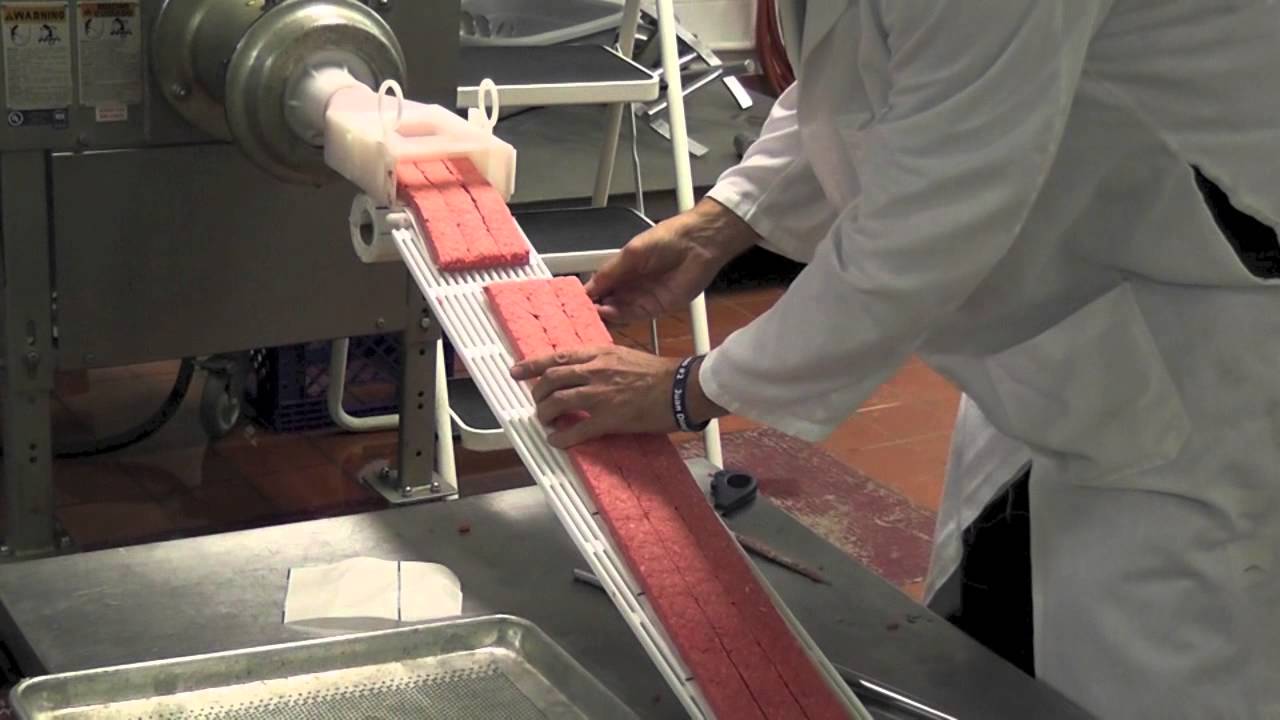 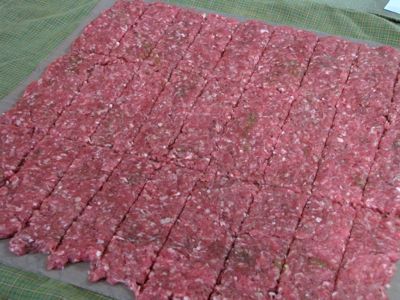 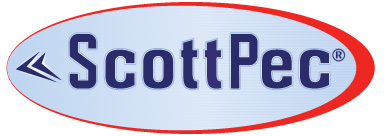 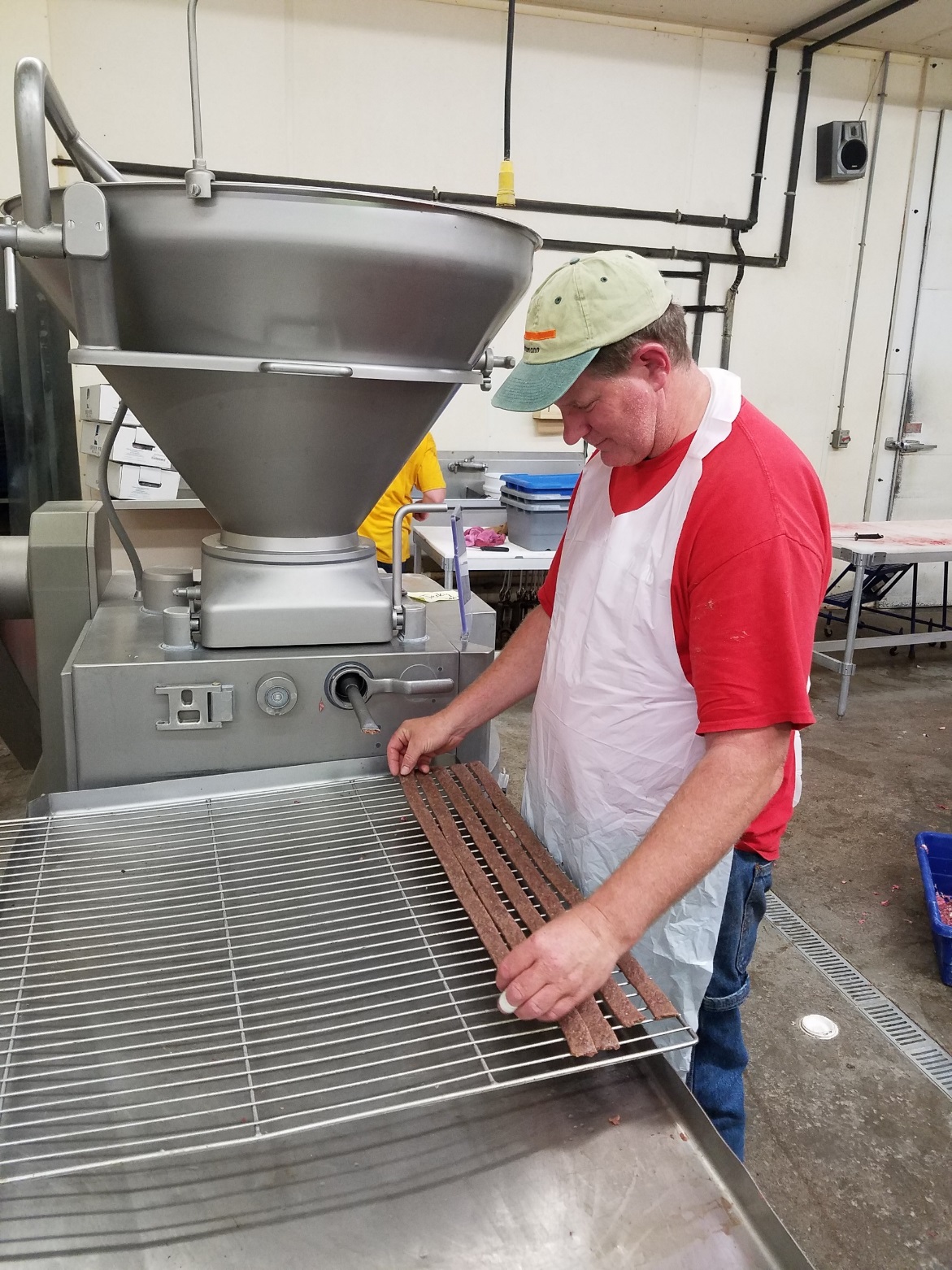 Stuffing
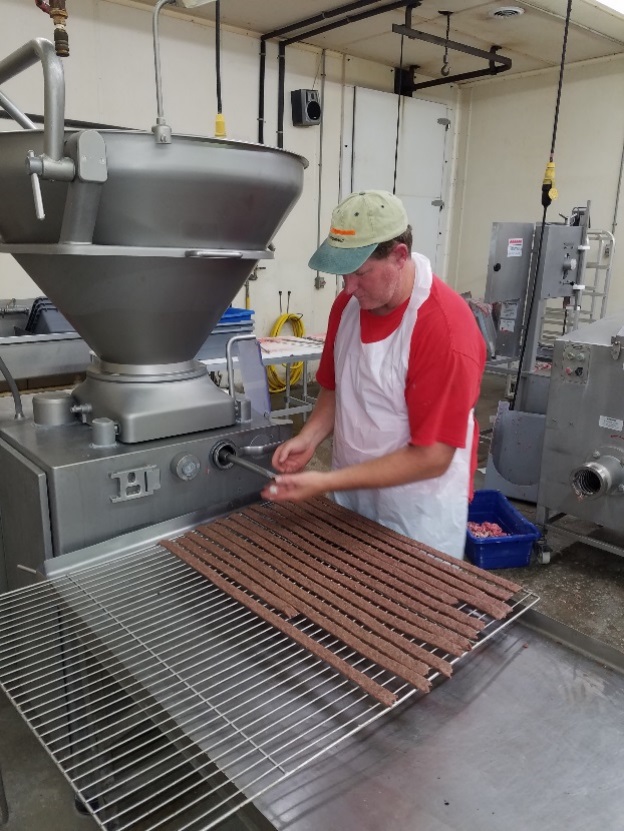 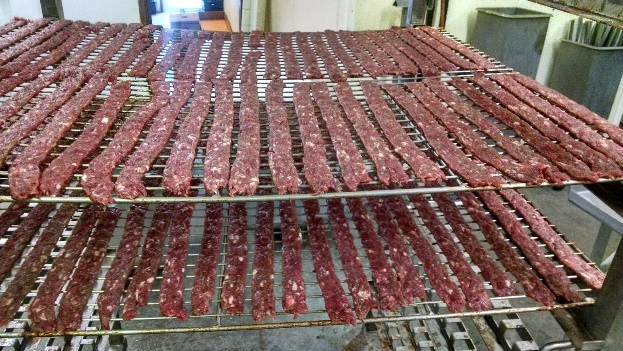 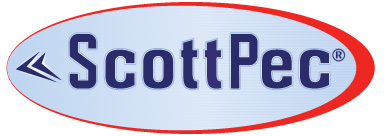 Smoking/Cooking Jerky
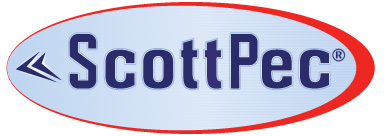 This Smoking/Cooking Program only Works on Products Where Nitrites are Added
Smoking/Cooking Jerky
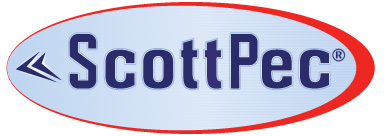 Finished Product
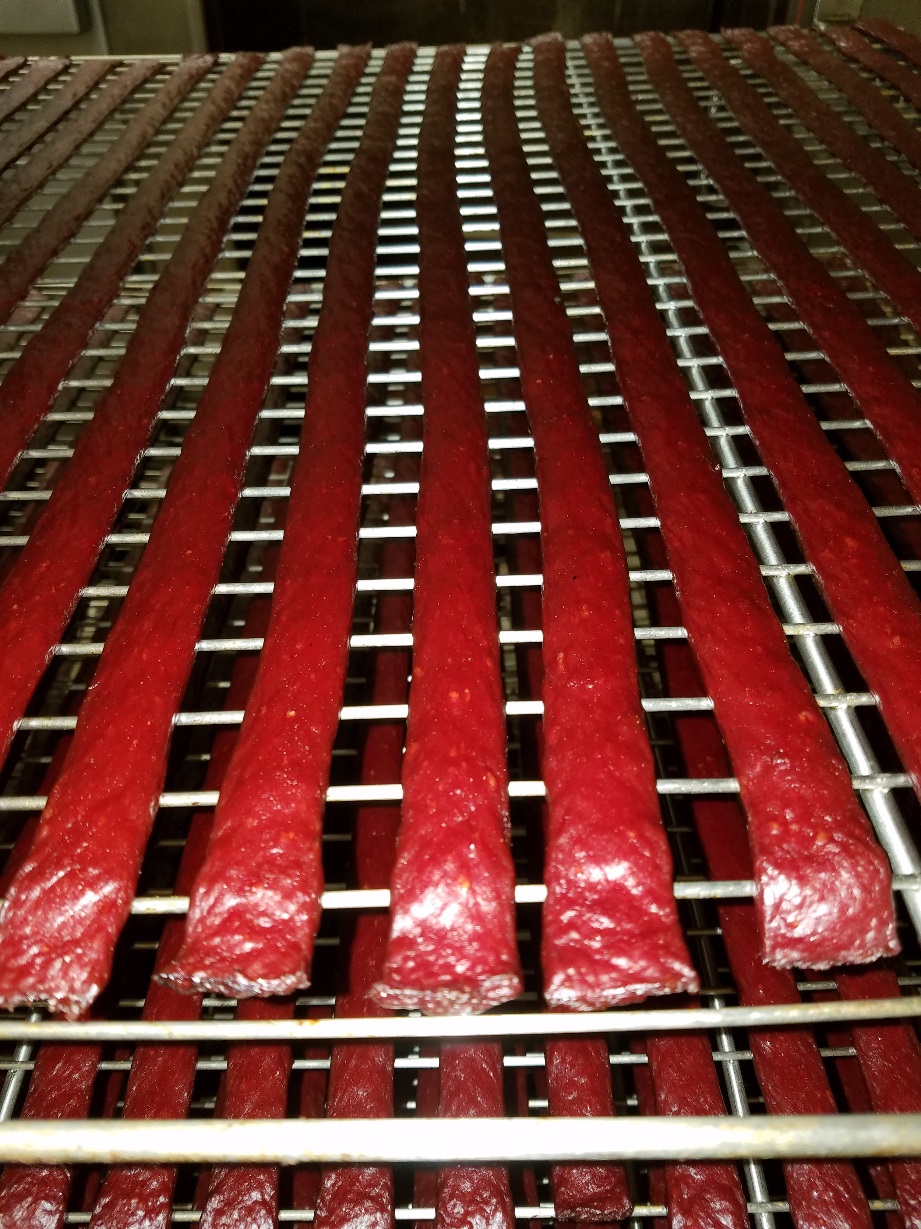 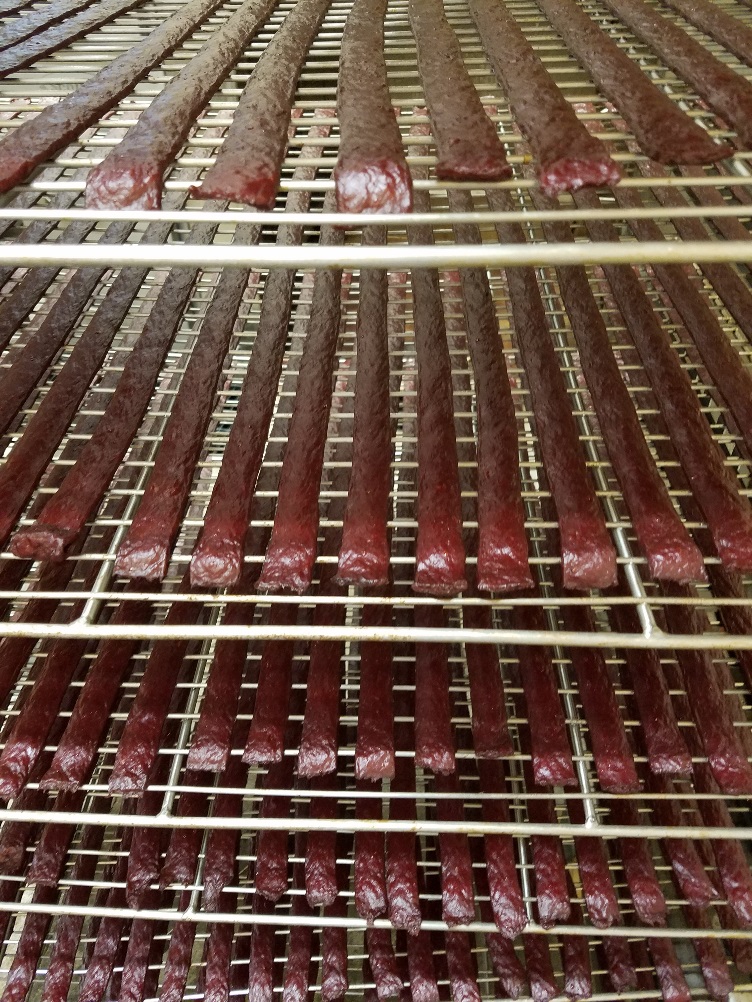 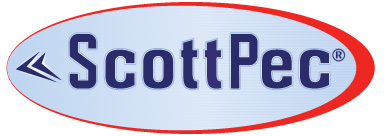 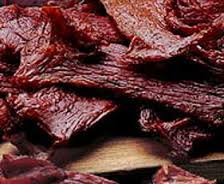 Whole MuscleJerky
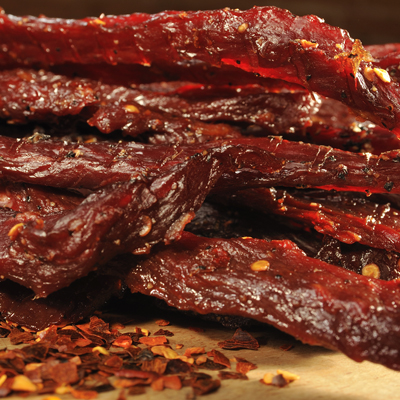 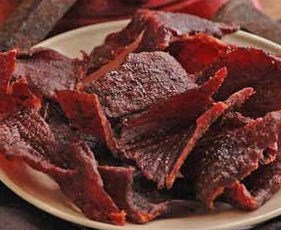 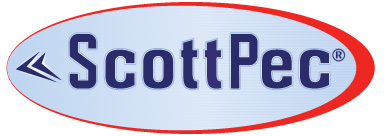 Meat Preparation
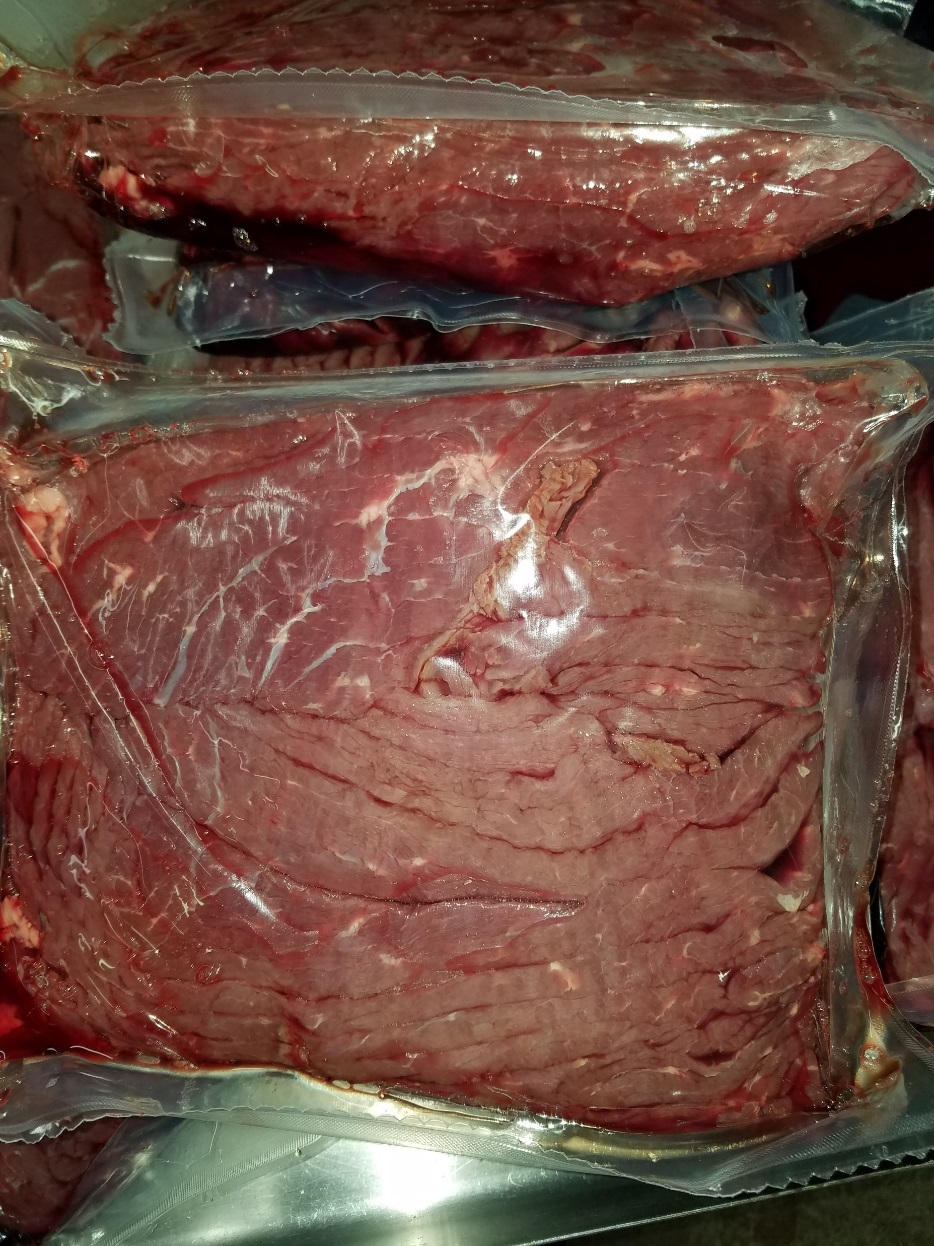 Pre-Sliced Cow Rounds

Slice Yourself (Industry Standard ¼”)
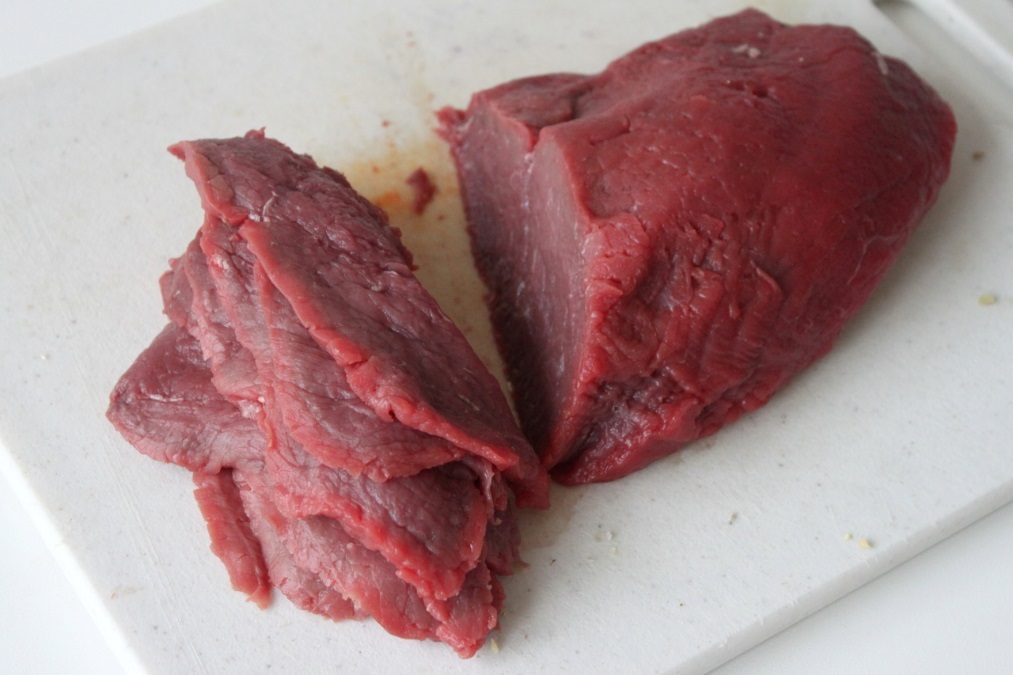 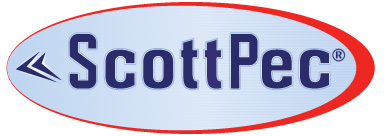 Meat Quality
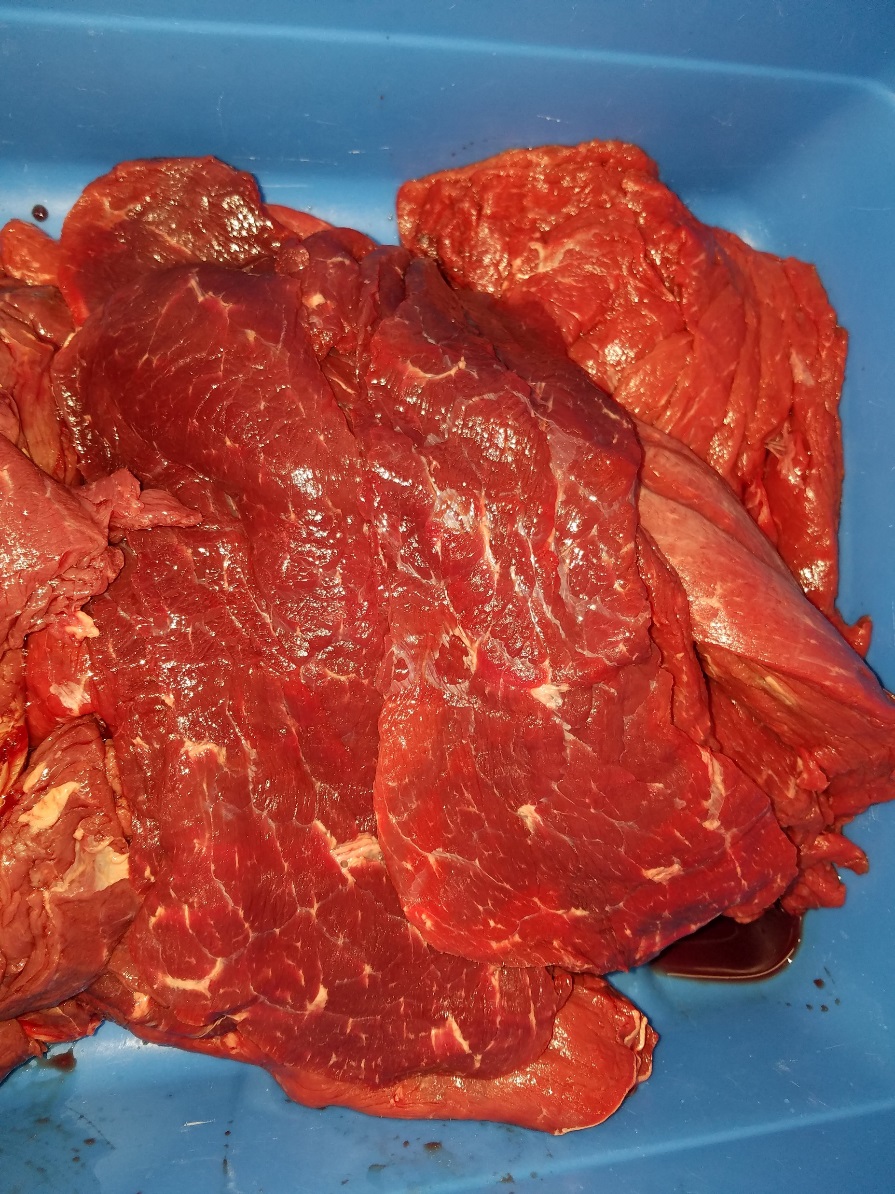 Cow Rounds
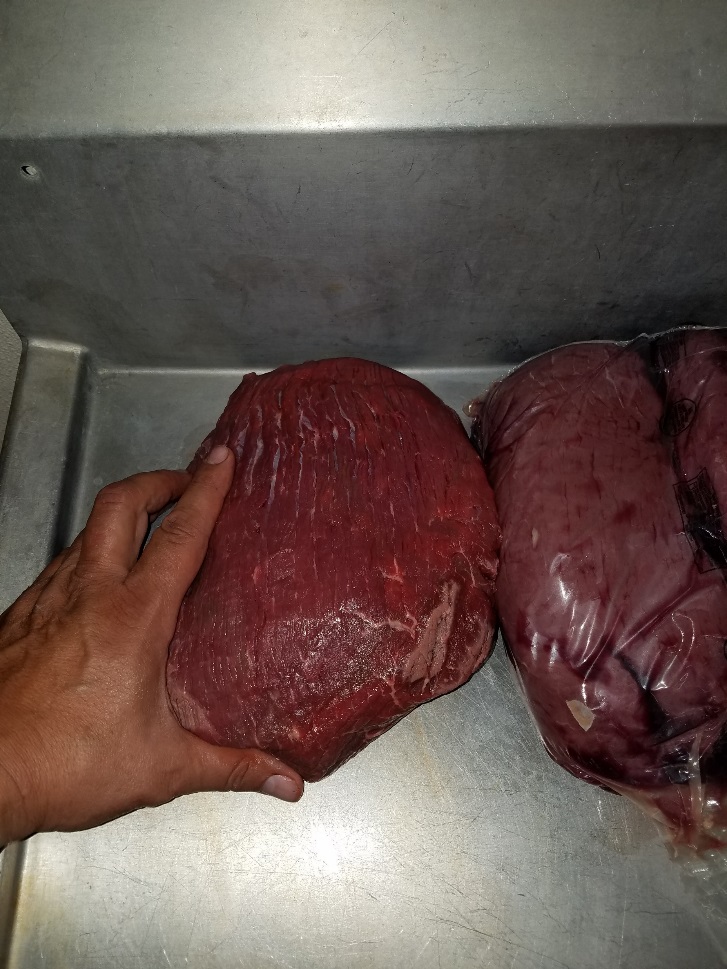 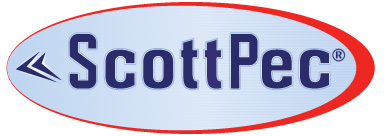 Dark Cutter
Meat Quality
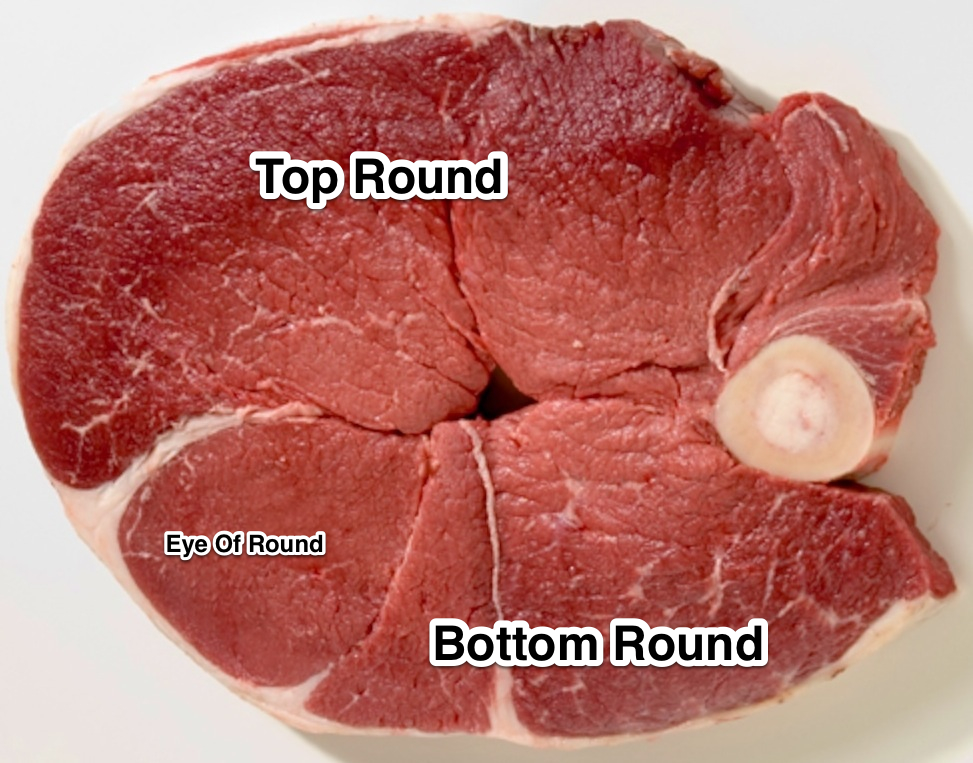 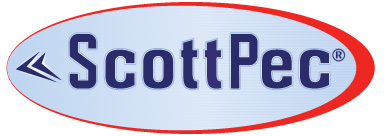 Meat Quality
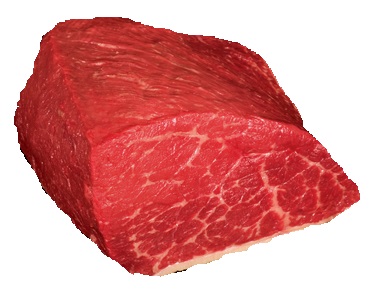 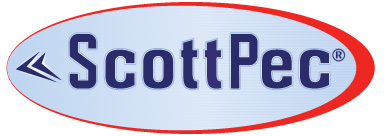 Meat Quality
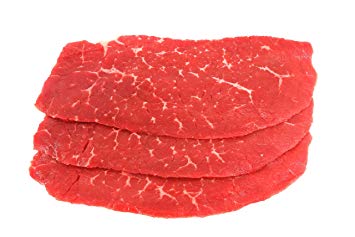 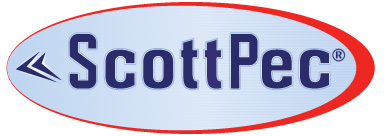 Meat Quality
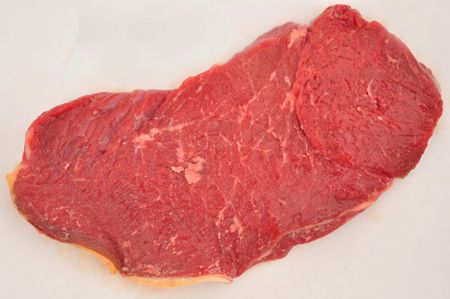 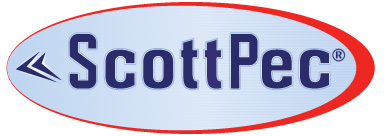 Meat Quality
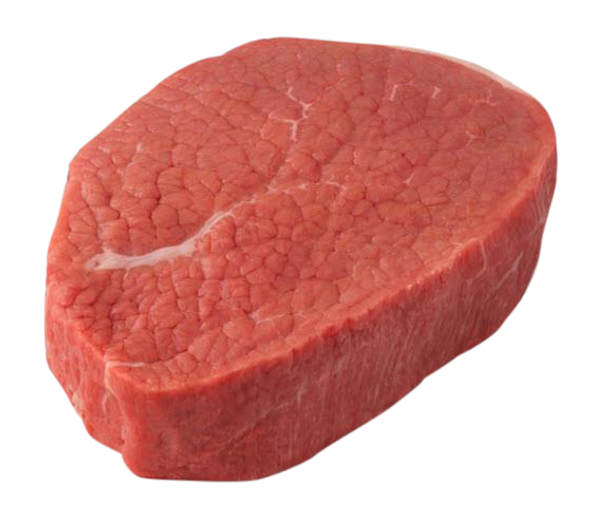 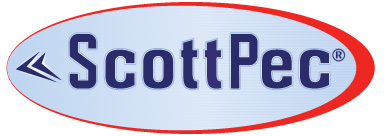 Meat Quality
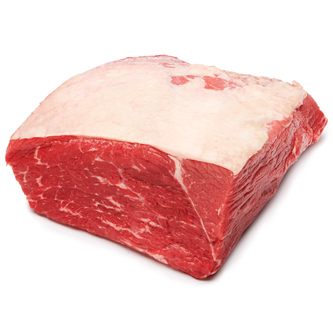 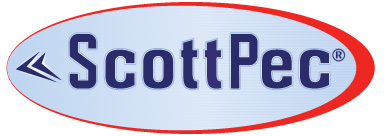 Seasoning Prep
Add All Spices Except Sugar into Mixing Container

Add 2 Gallons of Water Per 100lbs of Meat total

Mix Spices and 1 Gallon of Water Thoroughly with a Wisk

Dissolve Sugar in a Separate Container with 1 Gallon of Water

Combine all Seasoning, Sugar and Water into 1 Container and Mix

Put into Tumbler----If you are using the recipes as a brine or marinade (cut back on water)
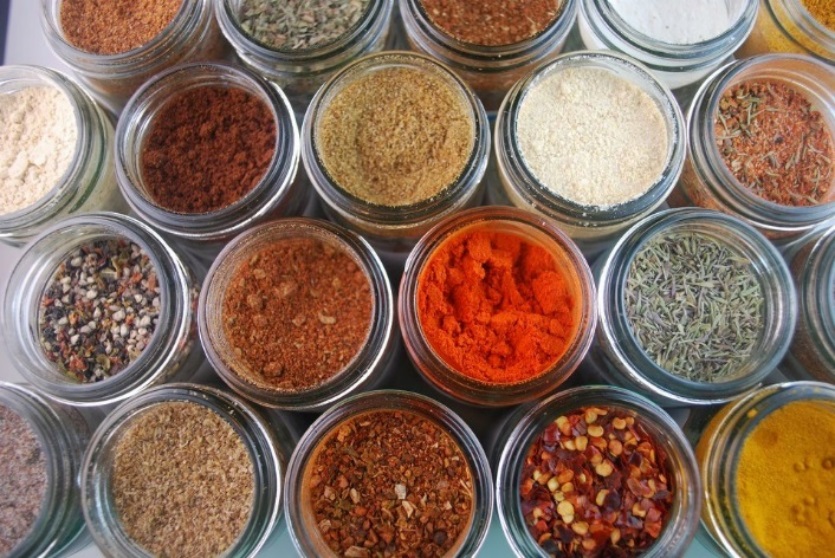 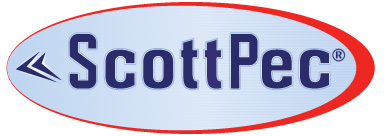 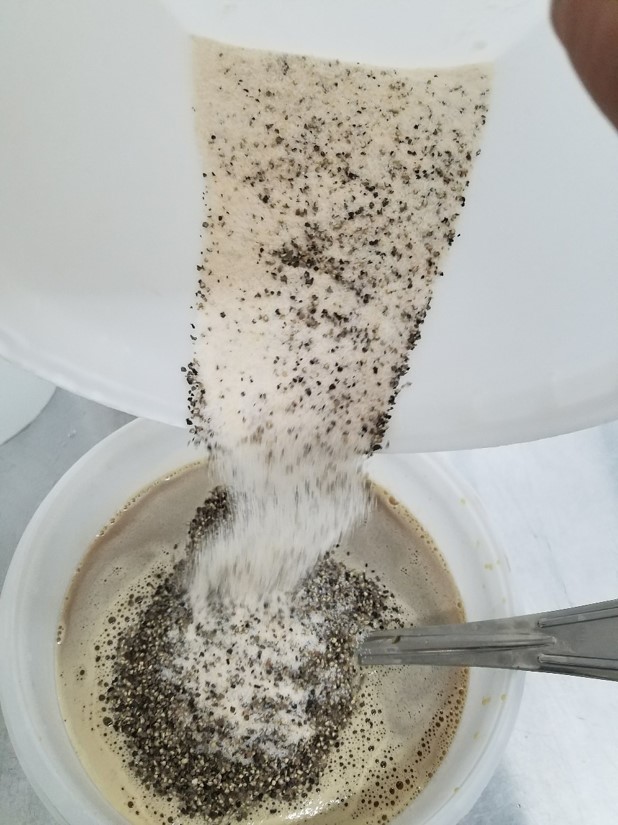 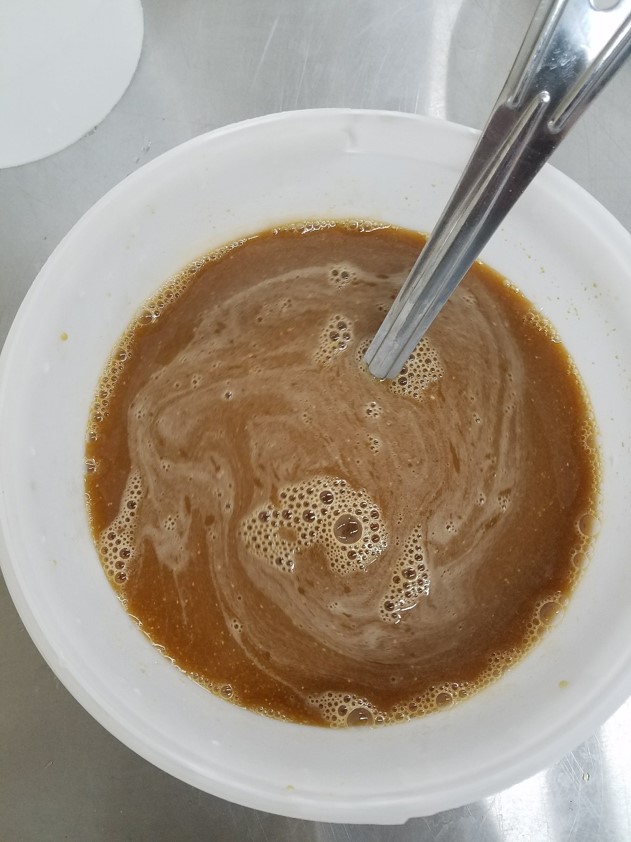 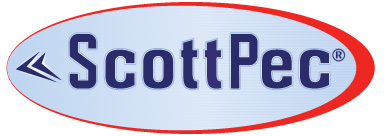 Brine
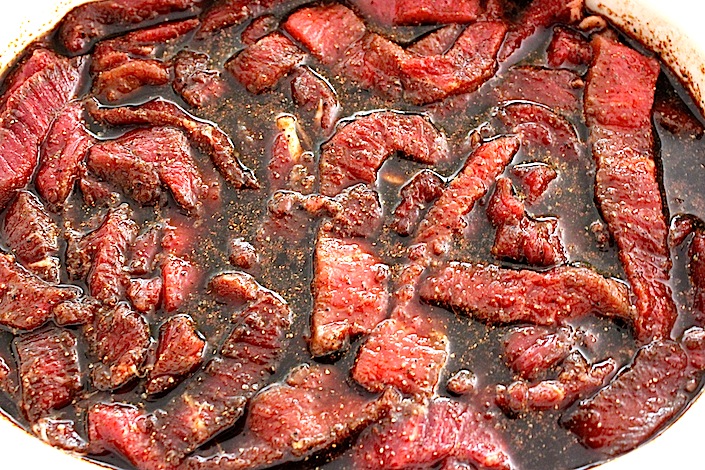 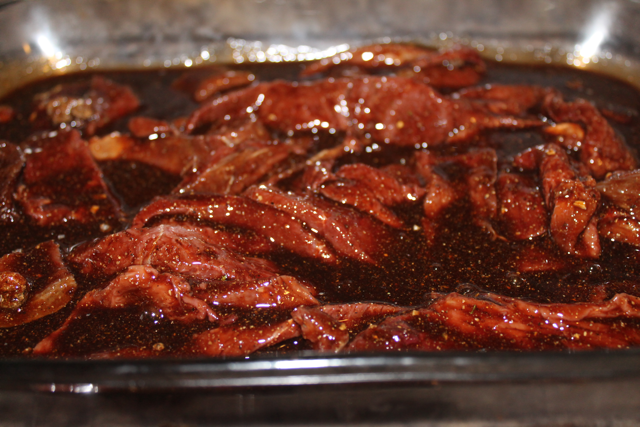 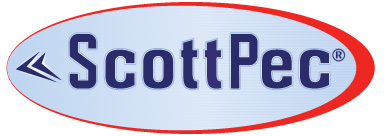 How Much Water
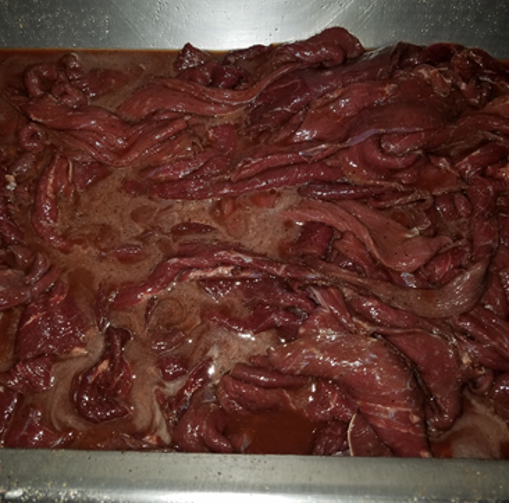 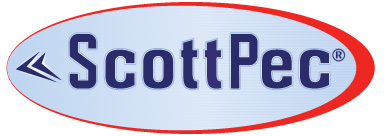 Pre-Tumble
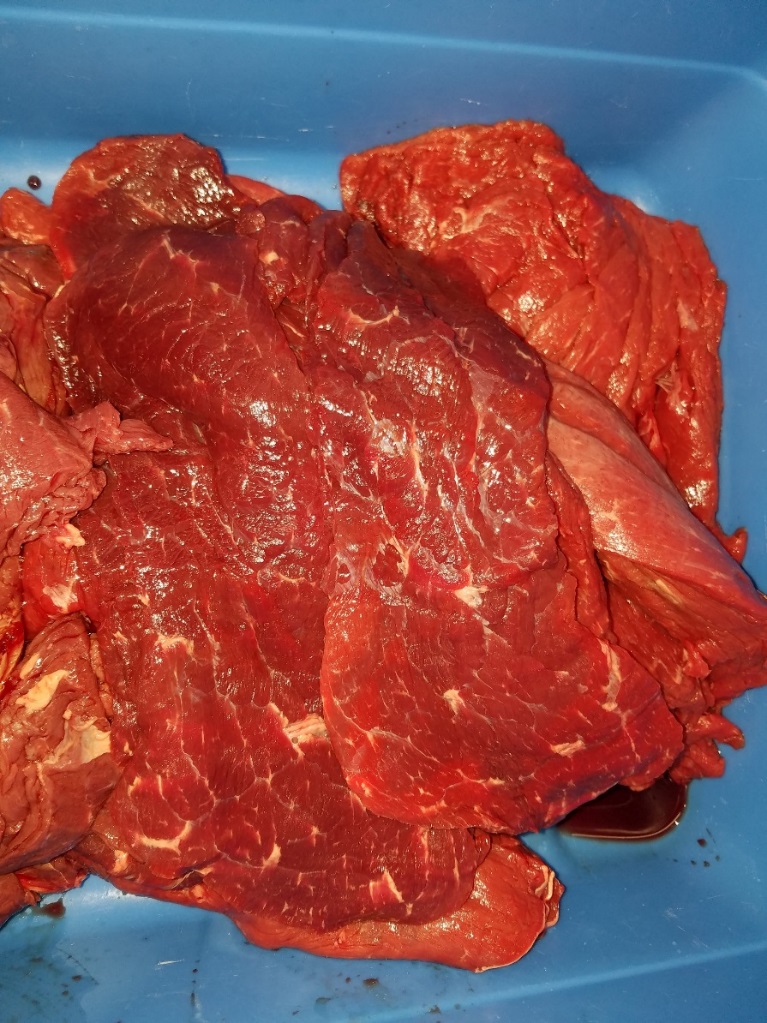 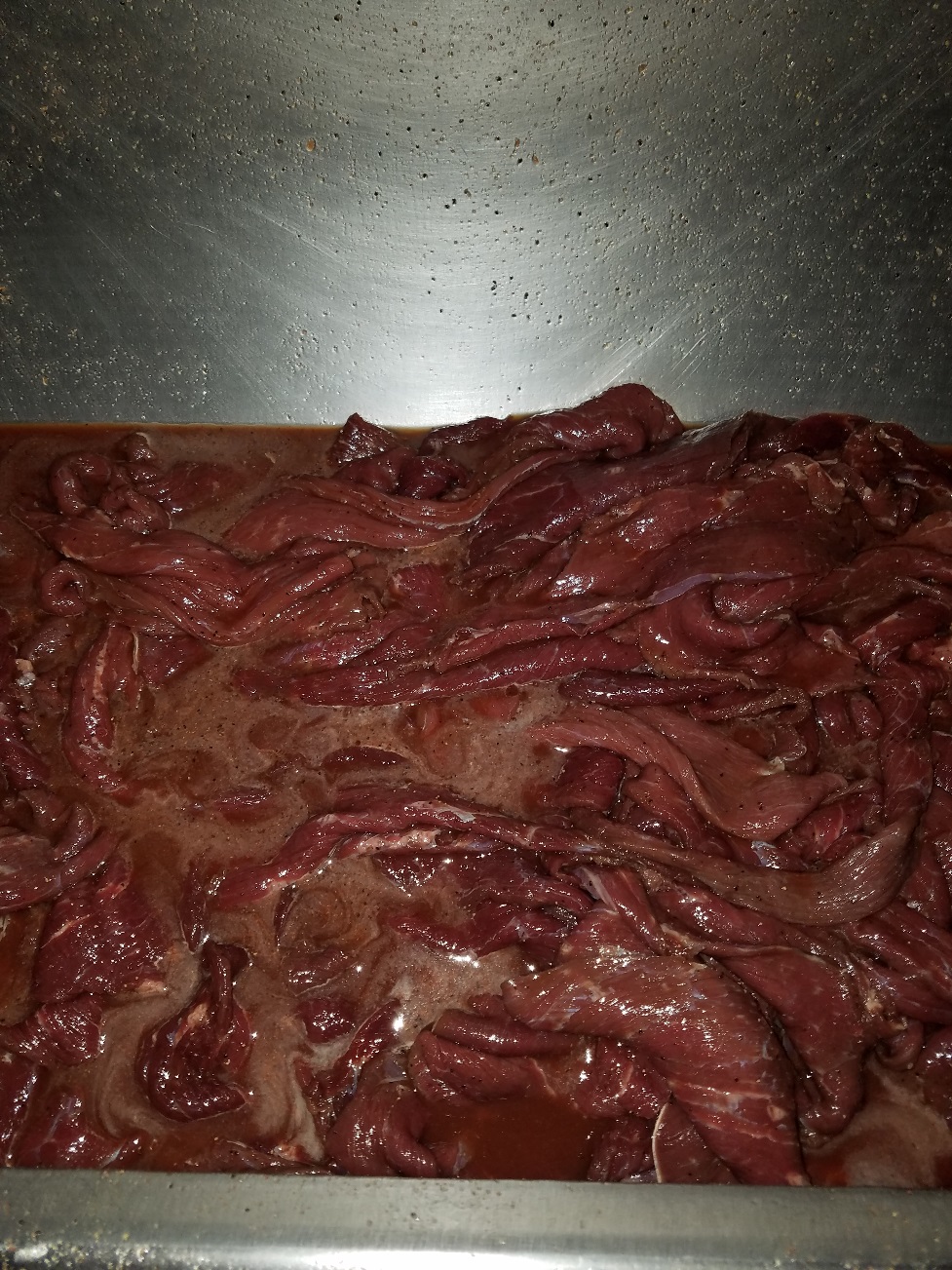 Make Sure all of the Sliced Muscle are Separated before you Start the Tumbling Process
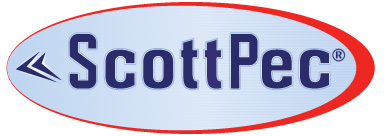 Tumbled Jerky
Tumbling Times Will Vary on Equipment.  

This Batch was Tumbled for 8 minutes at 10 rev/minute  with no Vacuum

All of the Liquid was Picked Up but there is not a lot of Protein Extraction

Too much Protein Extraction will Change the Texture of the Finished Product and Make Screening a Lot More Difficult
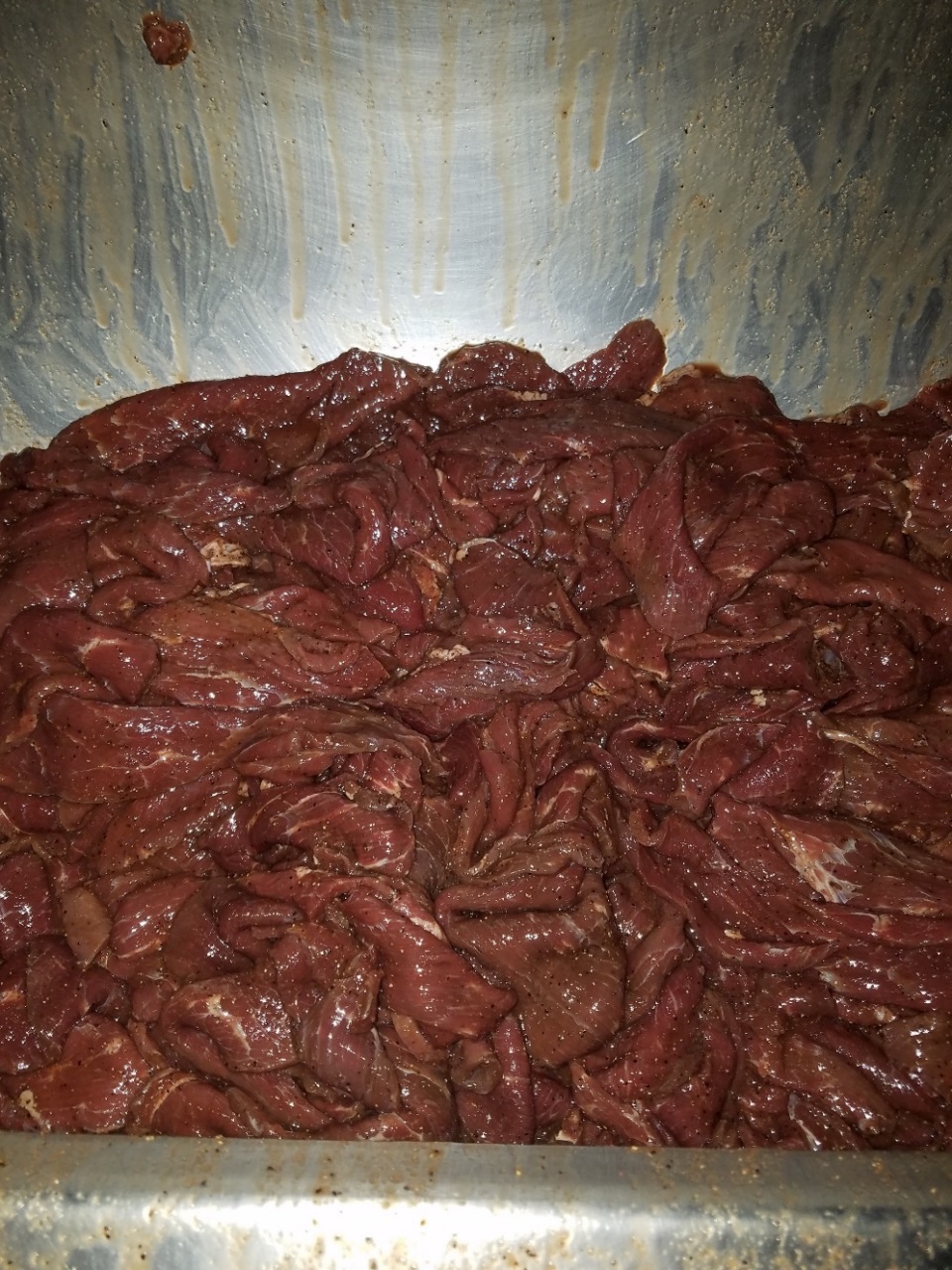 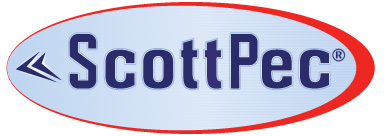 How to Make Your Vertical Flow Oven Cook Jerky Better
Overloading Screens

Chimney Down the Center of the Screens

Hanging increases Amount of Product in House and Evenness of Cooking

Horizontal Flow Smokehouse Versus Vertical Flow Smokehouse
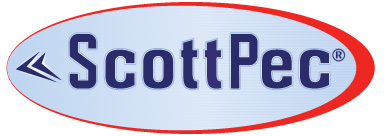 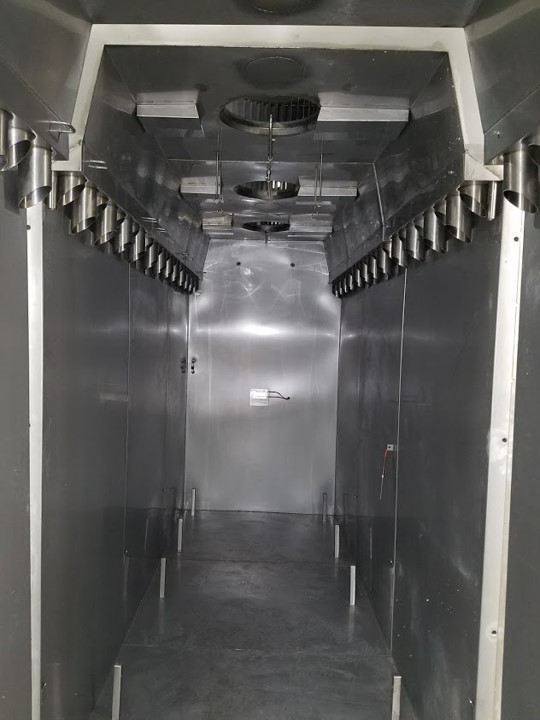 Horizontal vs Vertical
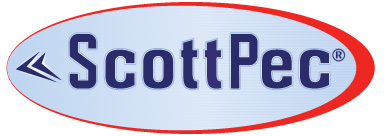 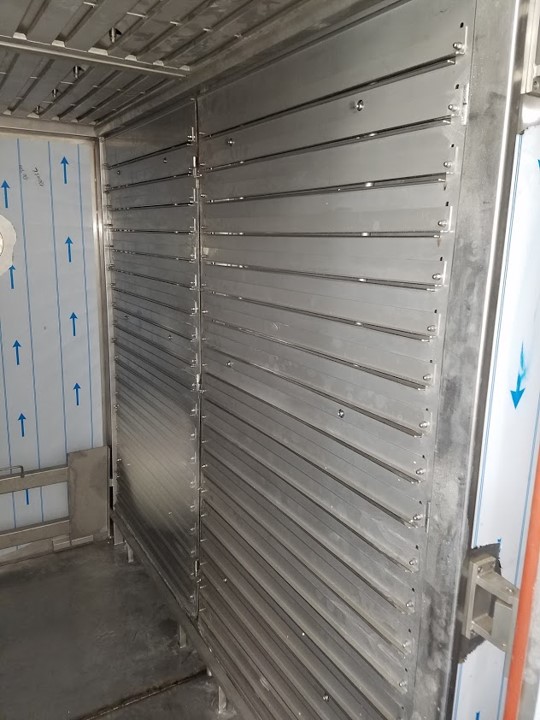 Horizontal vs Vertical
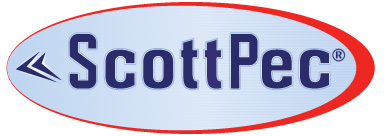 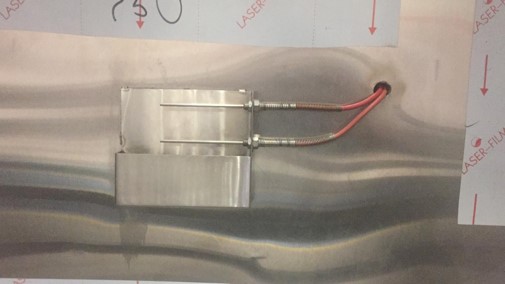 IMPORTANT!!
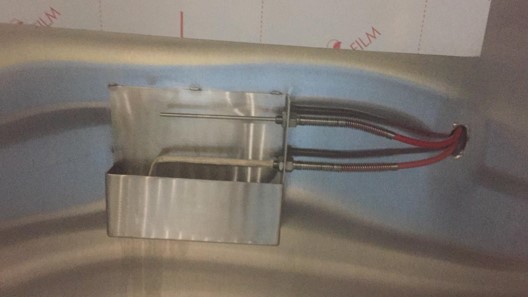 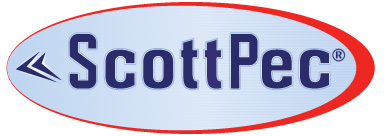 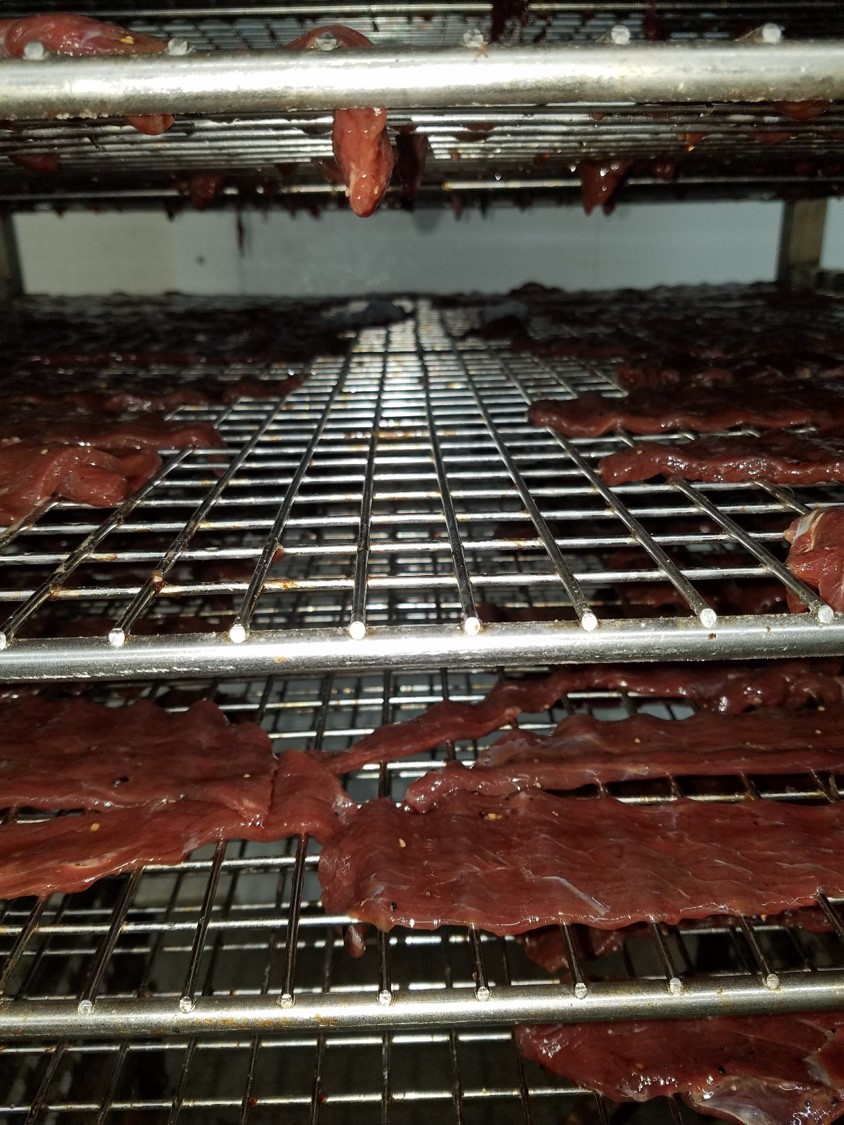 Chimney Down the Center of the Screens
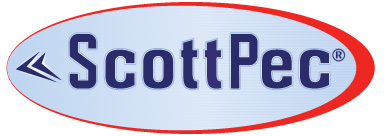 Screening/Hanging
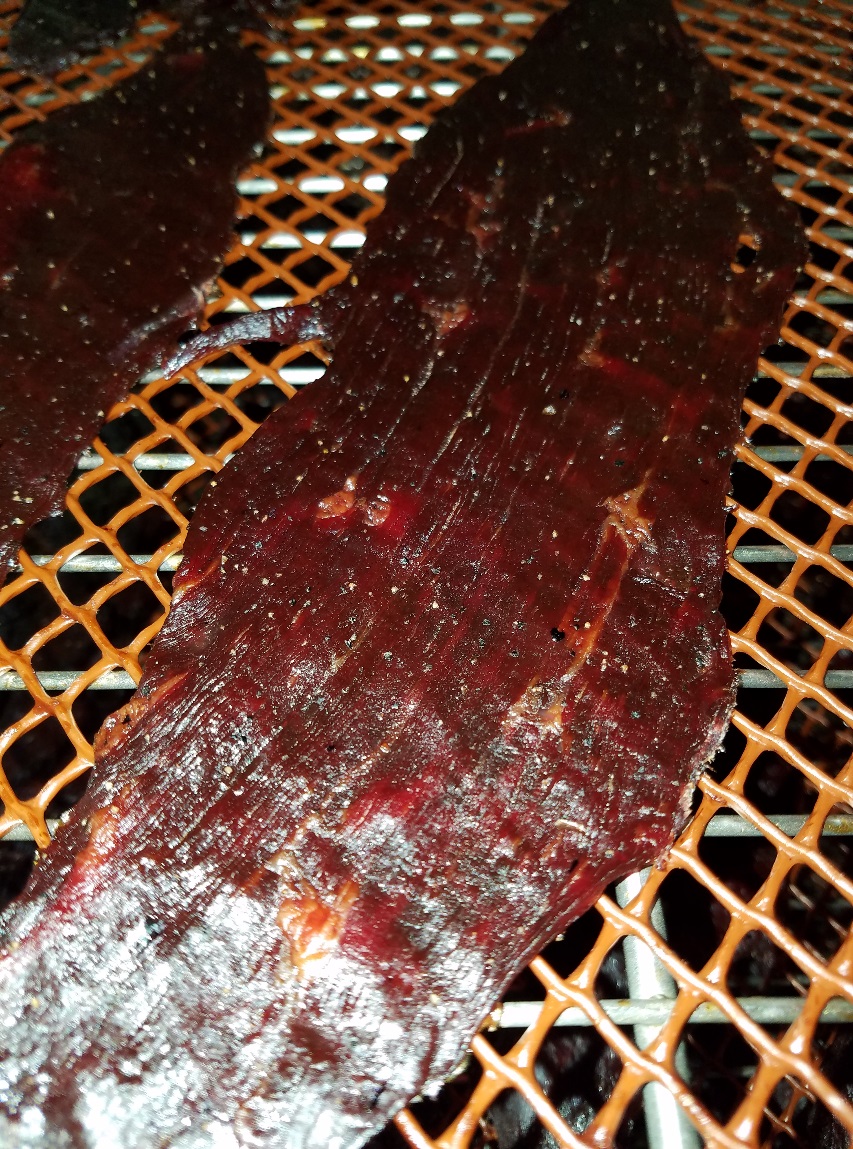 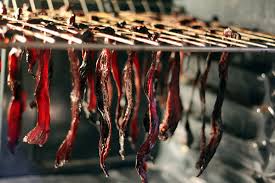 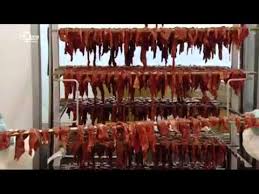 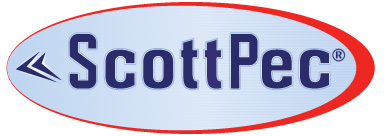 Screening/Hanging
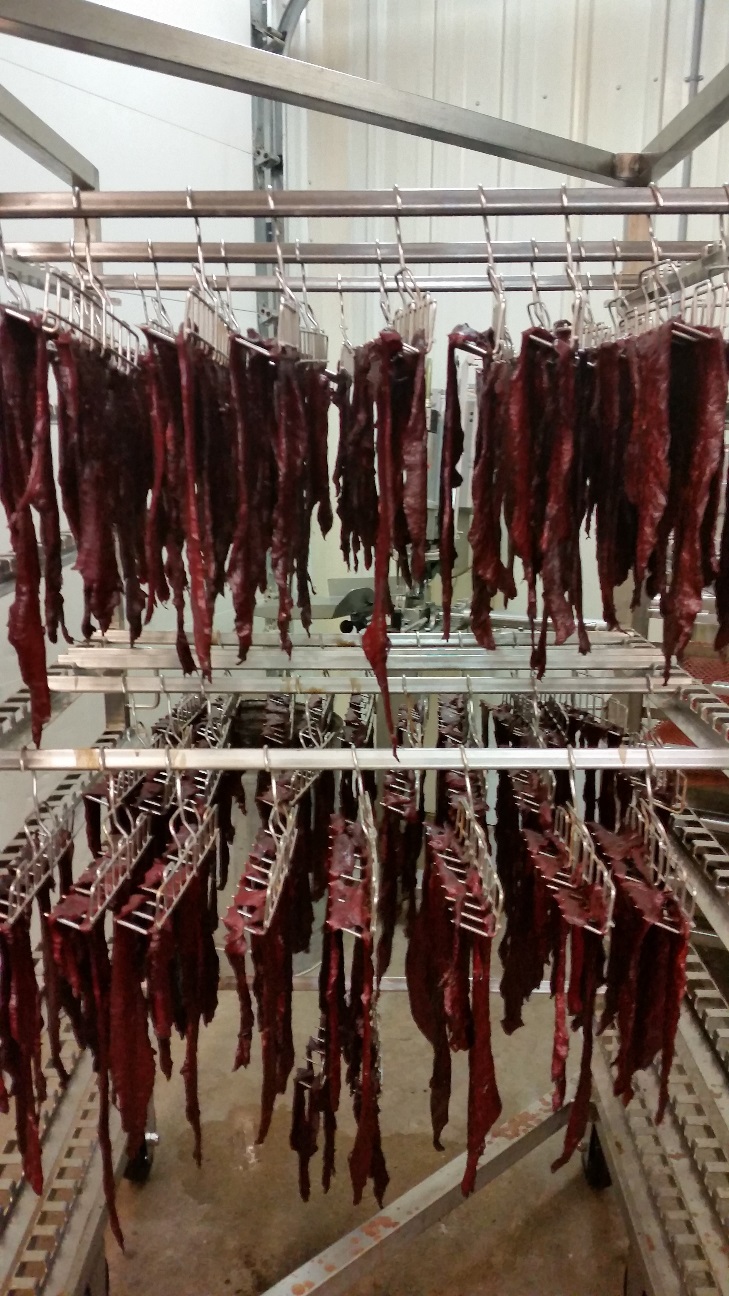 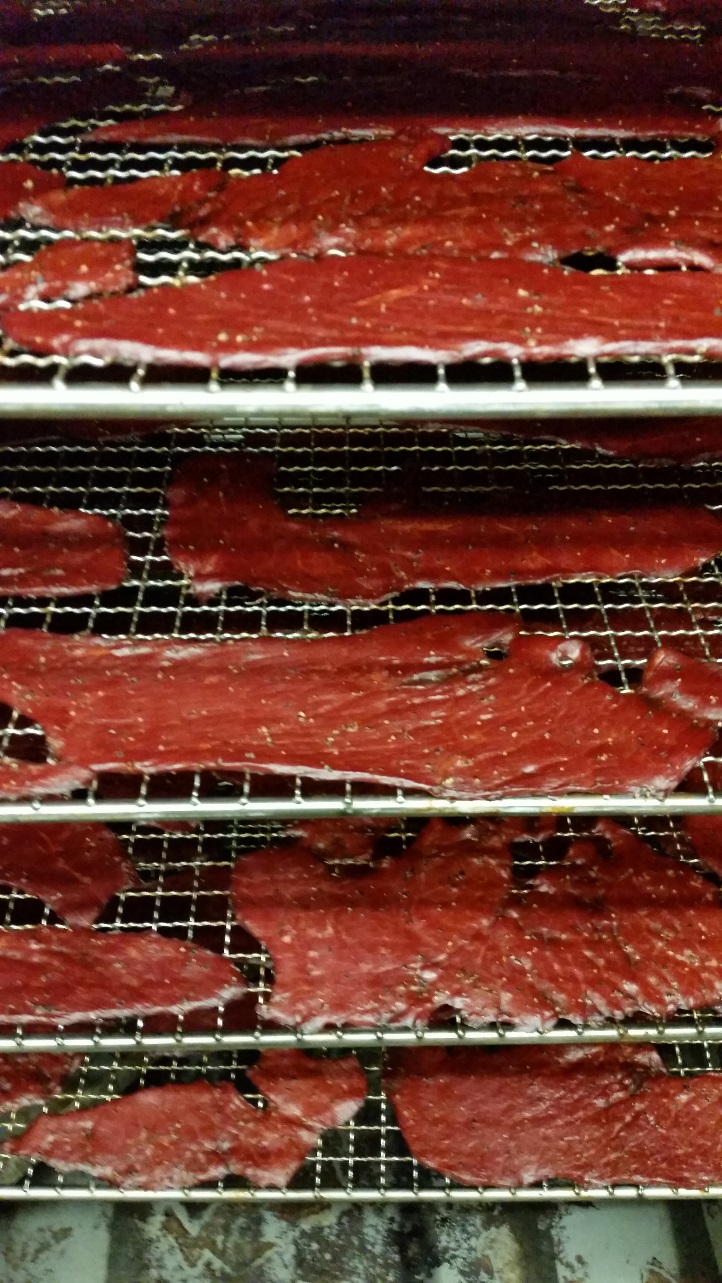 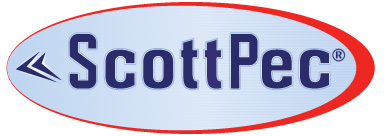 Screening/Hanging
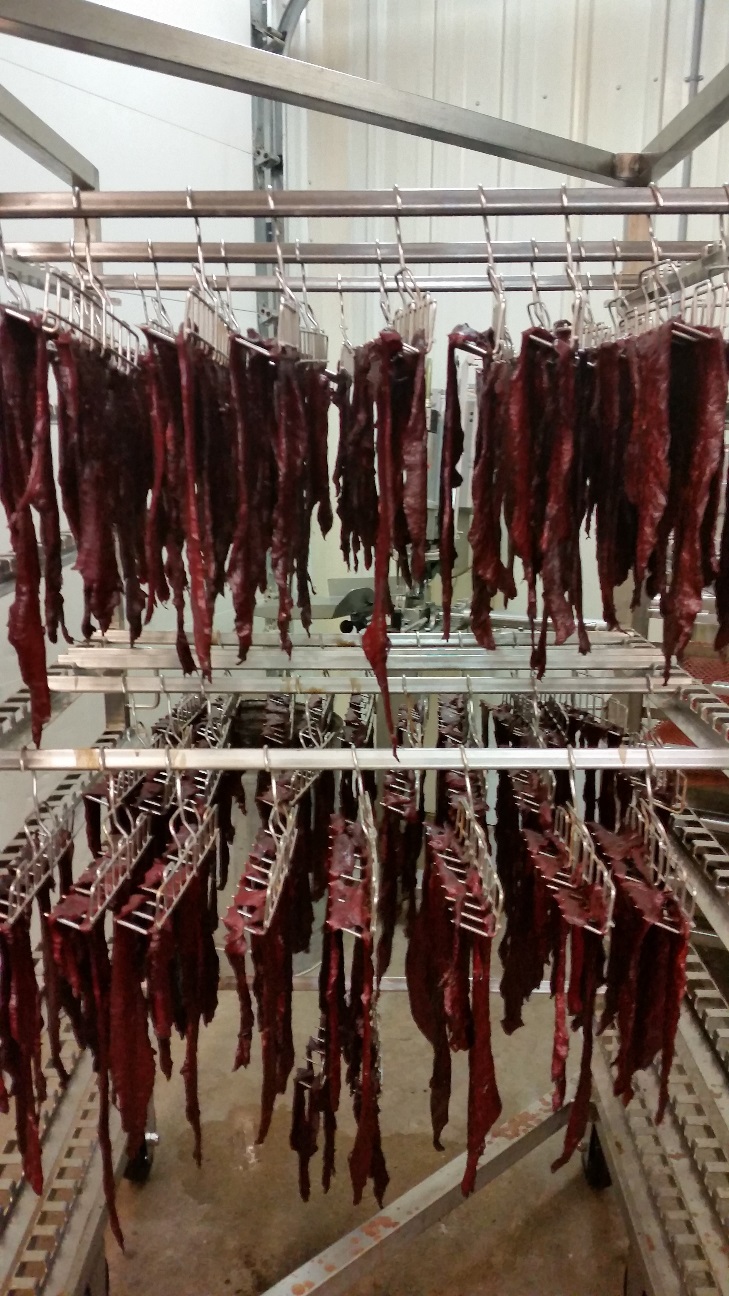 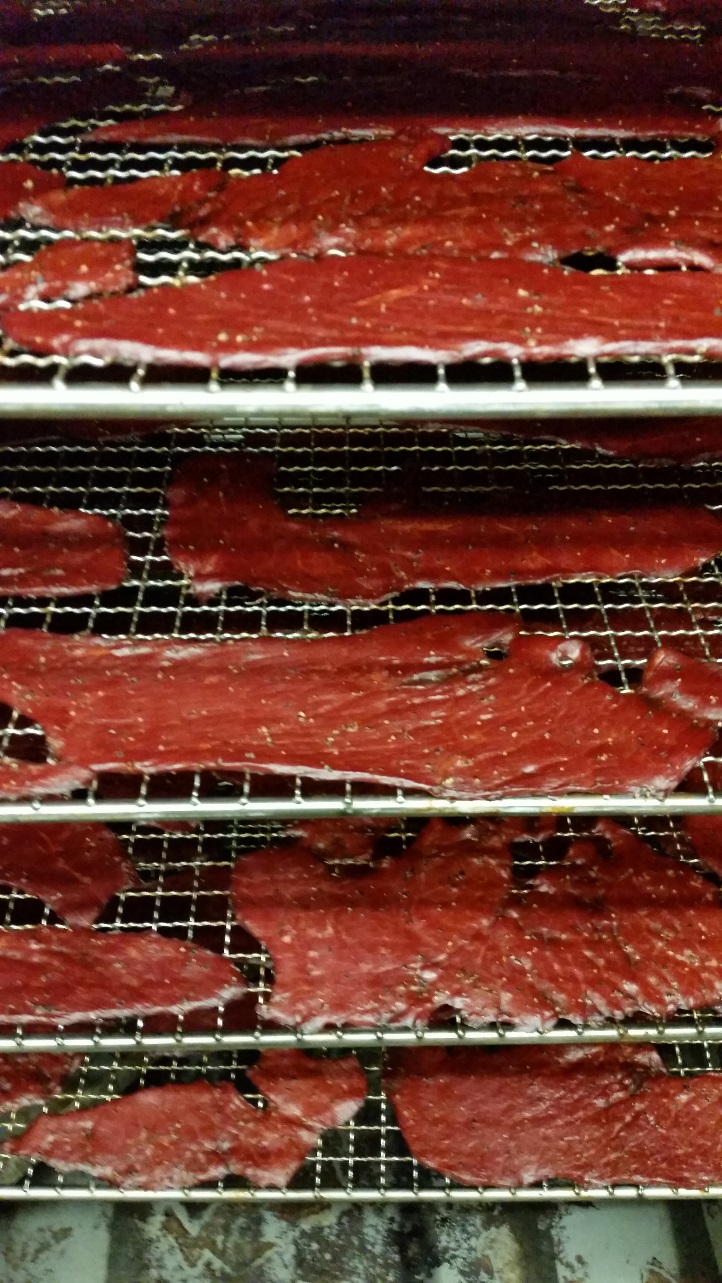 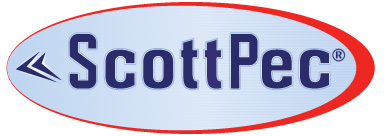 Screening/Hanging
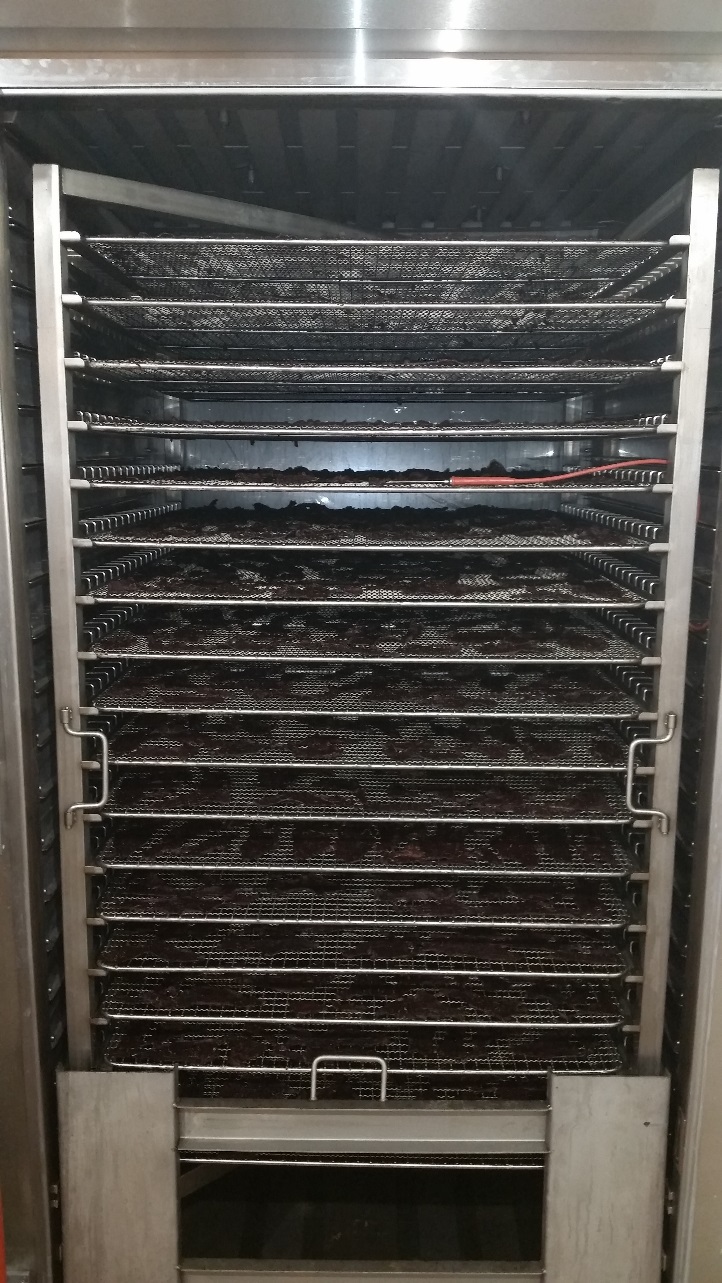 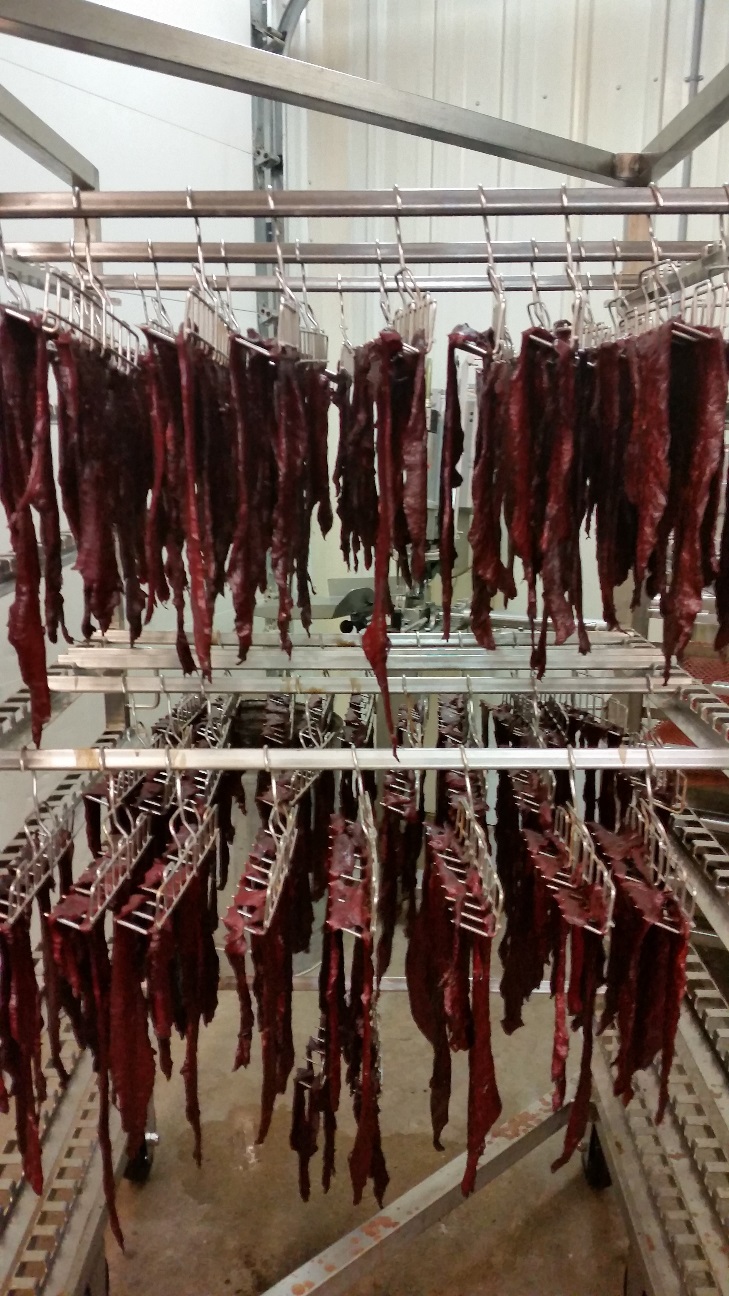 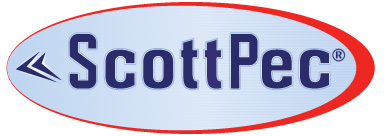 Screening/Hanging
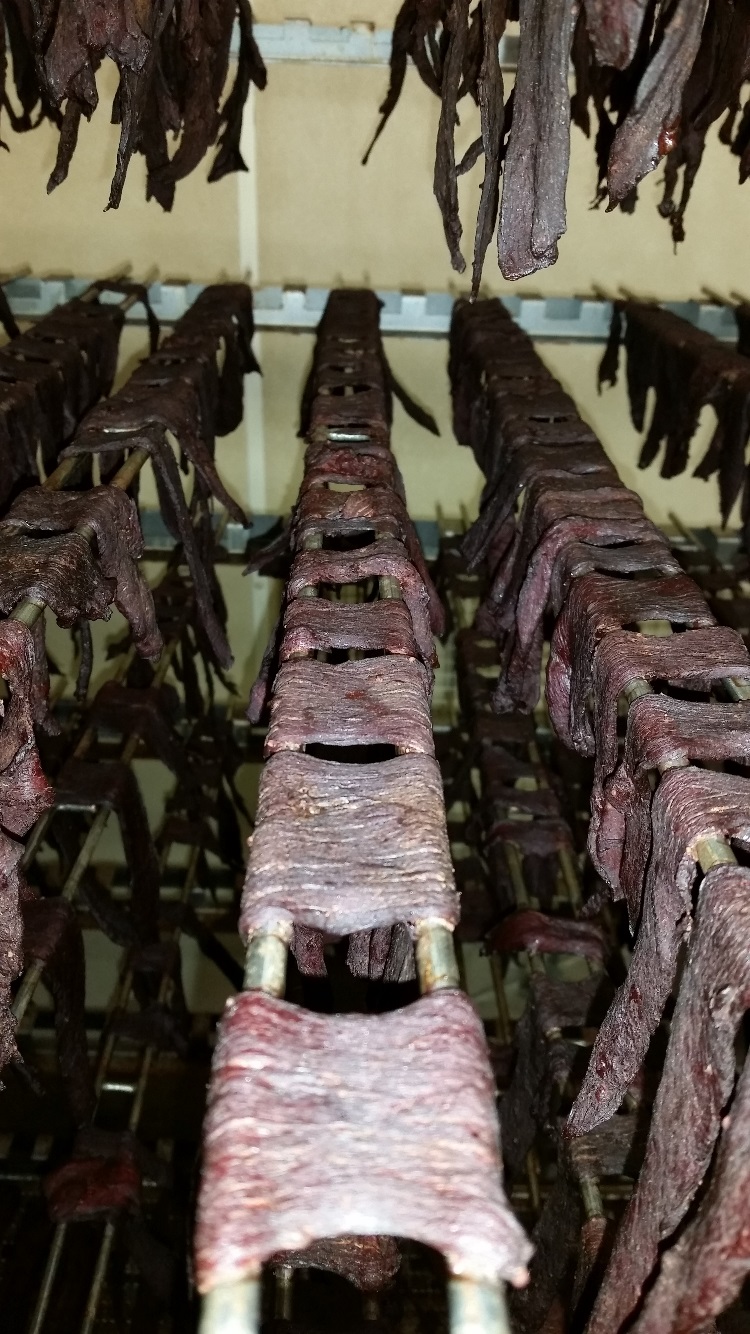 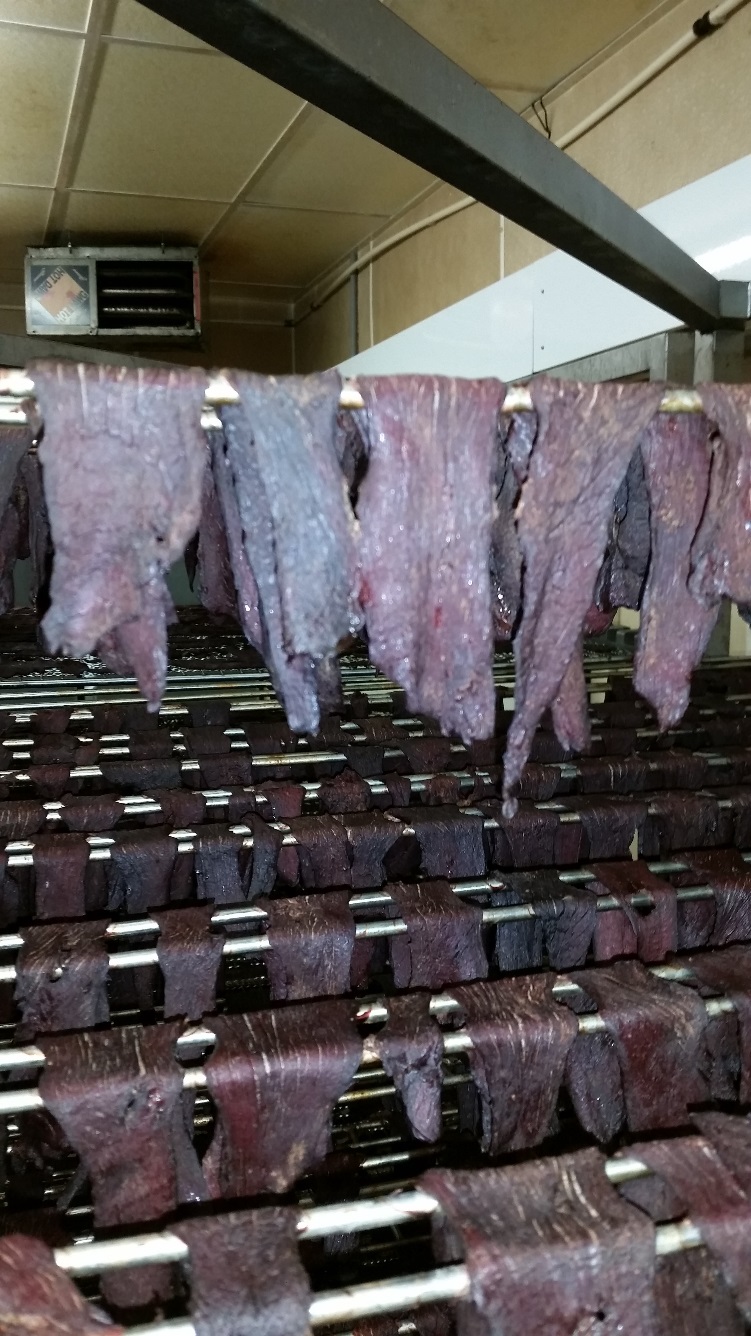 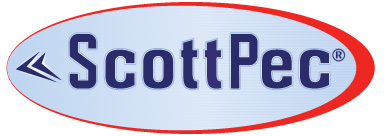 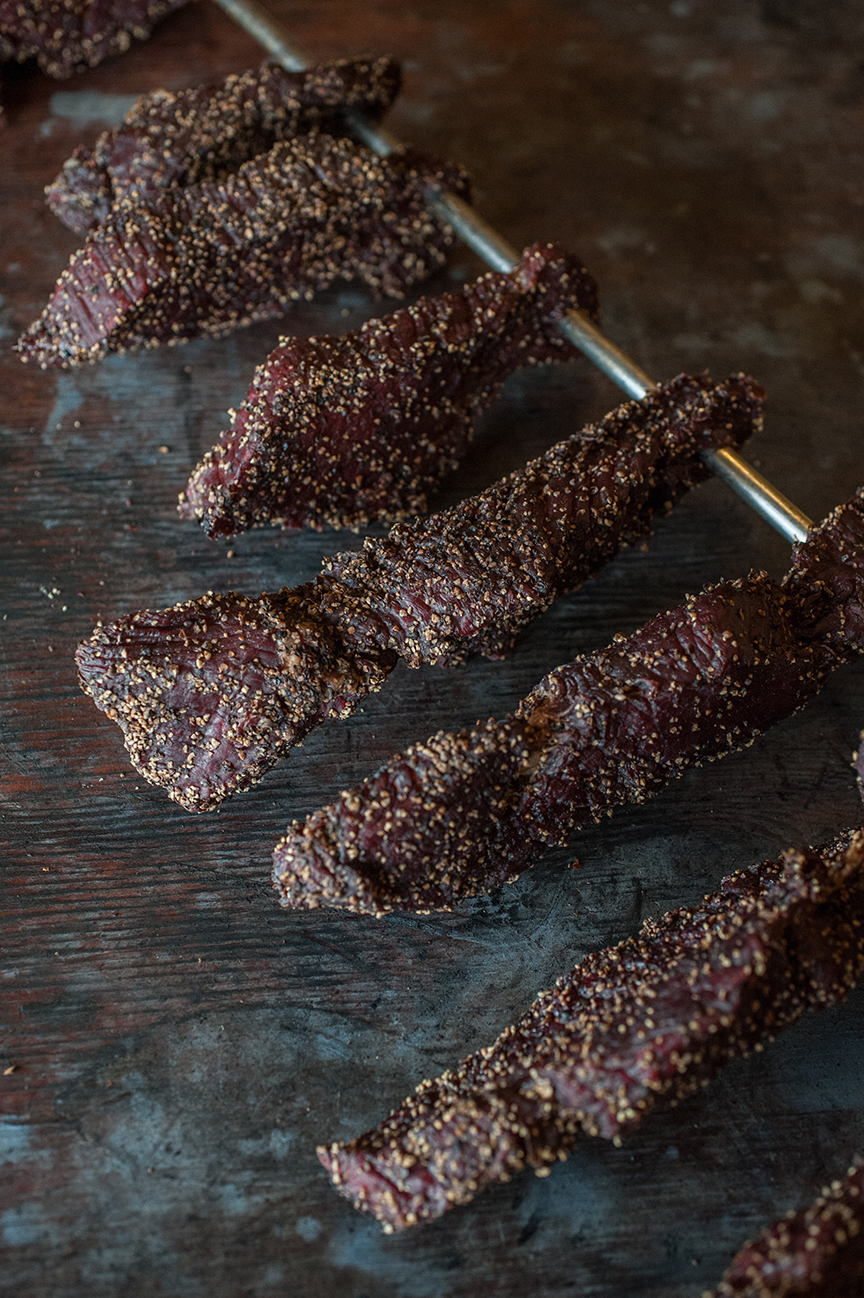 Screening/Hanging
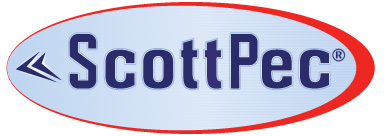 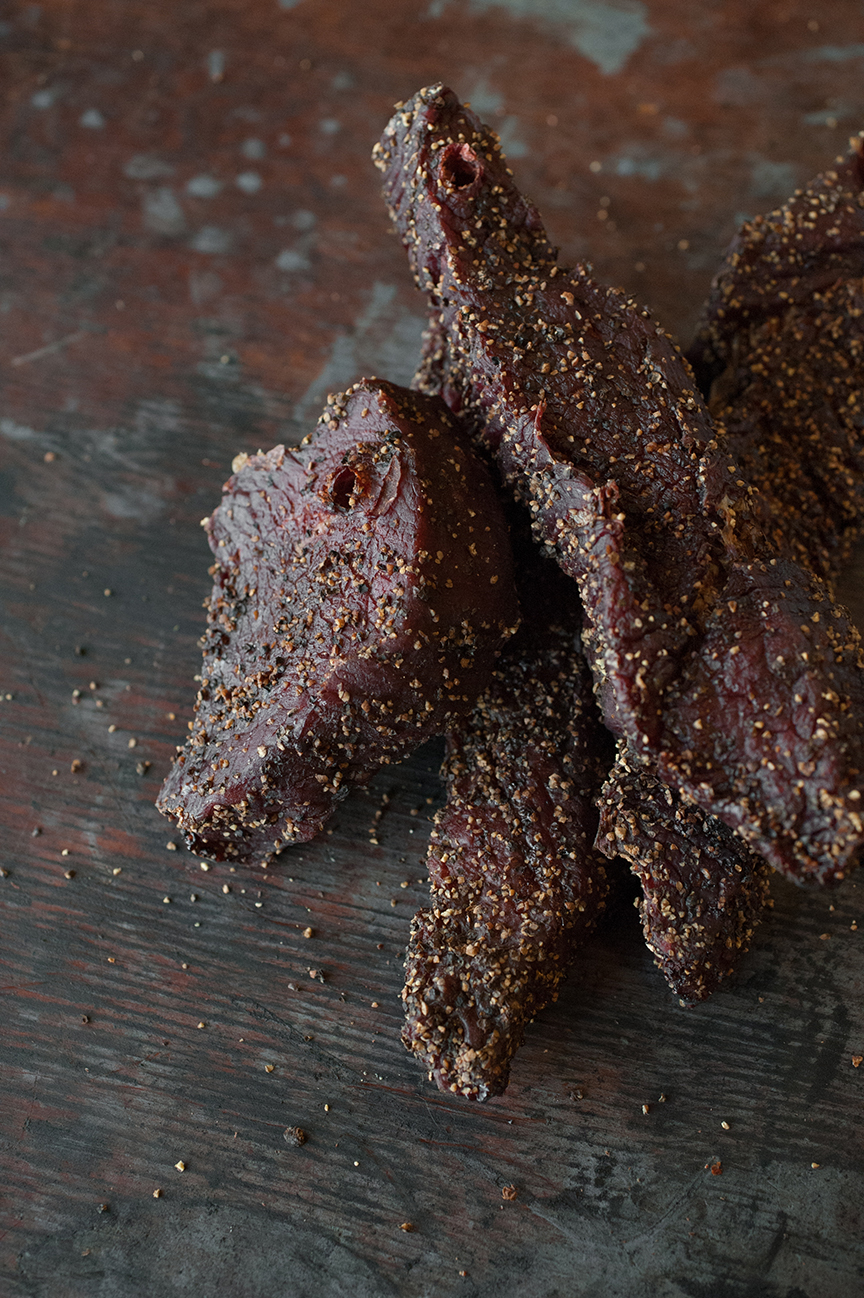 Finished Product
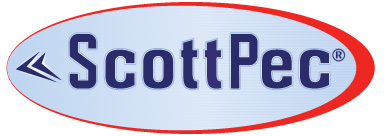 Finished Product
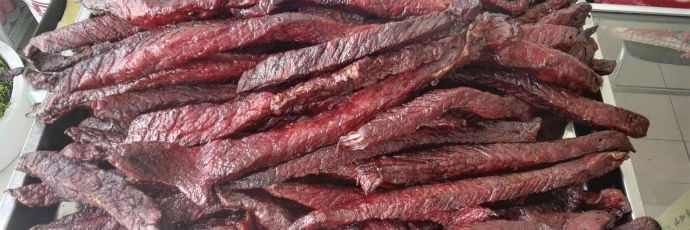 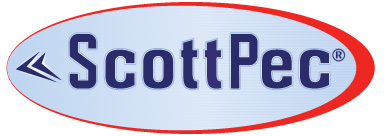 Finished Product
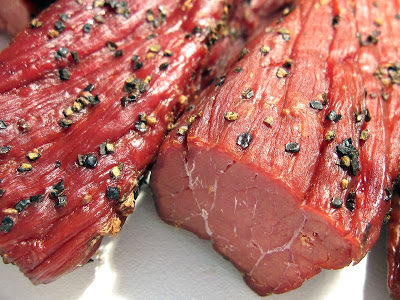 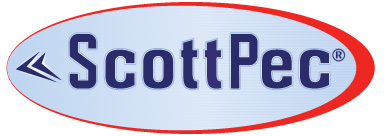 Smoking/Cooking Jerky
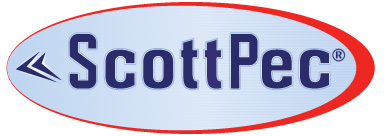 Smoking/Cooking Jerky
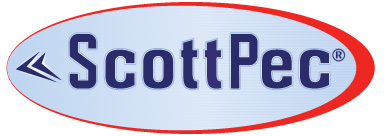 Smoking/Cooking Jerky
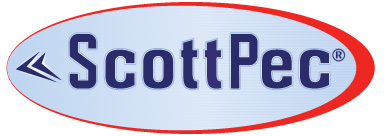 Appendix A 
USDA Cooking Document
Close the oven dampers to provide a closed system and prevent moisture loss.  This would meet the requirements of Appendix A provided that the oven remains sealed for 50% of the cooking time and no less than 1 hour; OR

Continuously introducing steam for 50% of the cooking time, but in no case less than 1 hour; OR

If the relative humidity of the oven is maintained at 90% or above for at least 25% of the total cooking time, but in no case less than 1 hour
You must meet at least one of these Guidelines
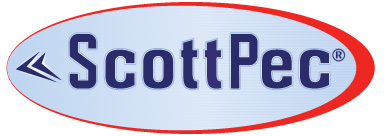 Food Safety Requirements for Shelf Stability
Water Activity < .85 (with packaging or other possible intervention)

Water Activity < .70 (without packaging----i.e. exposed to the air)
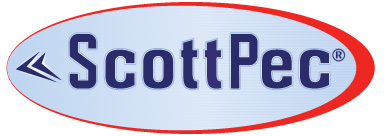 Water Activity Meters
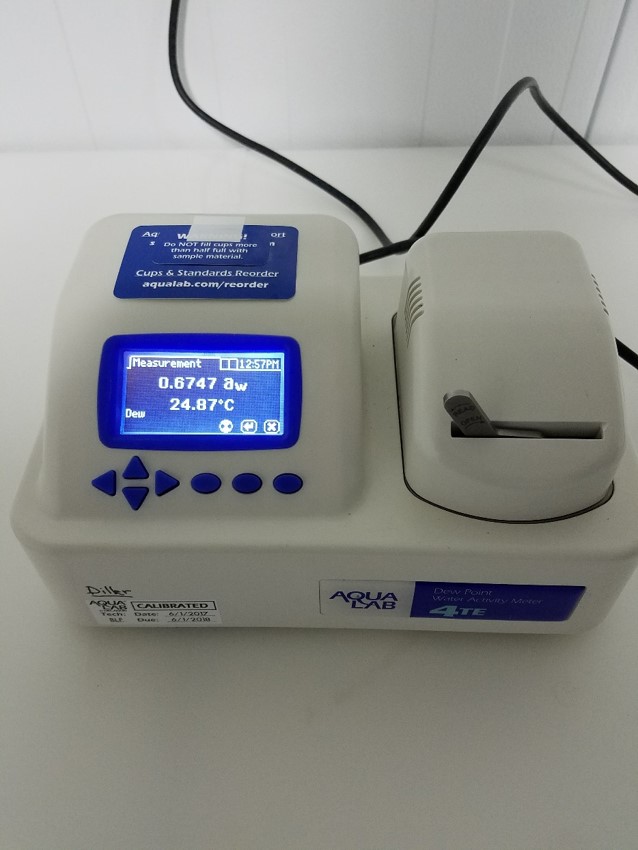 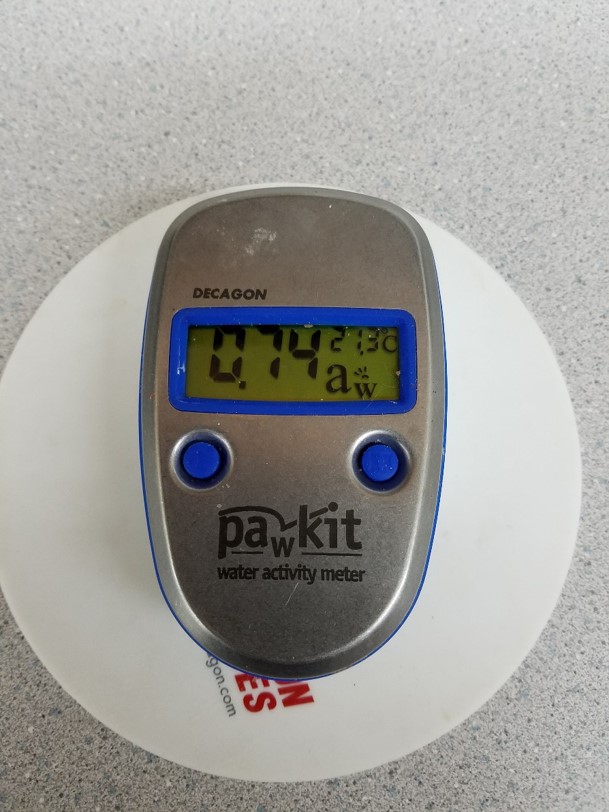 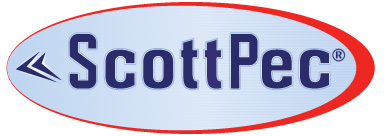 Two Different Meters Were Used to Ensure Accuracy
Improving Yields
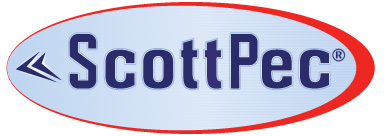 Improving Yields
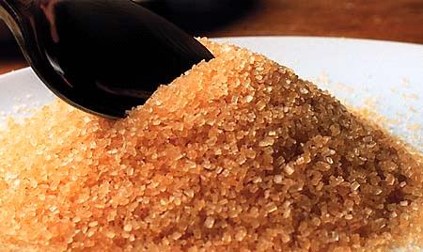 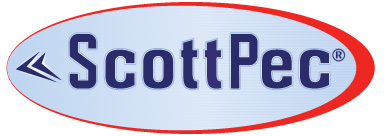 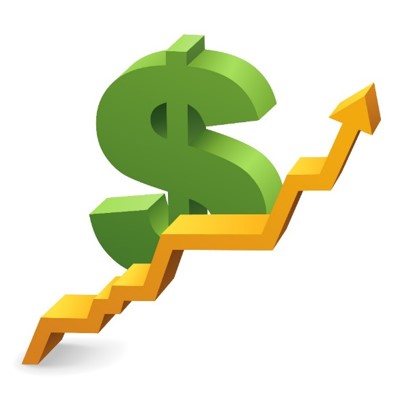 Analysis
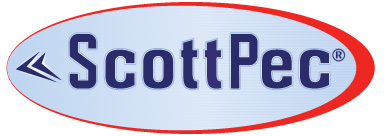 Other Things you Can Do to Make Sure Your Product is Safe
Oxygen Absorbers

Spray with Antimicrobial (Potassium Sorbate)

Vacuum Sealing Packages

Gas Flushing Packages

ALWAYS Wear Sterile Gloves when working with Finished Product

Time From Finish Cook to Packaging
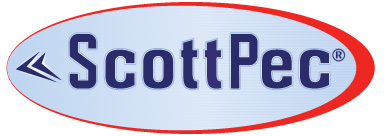 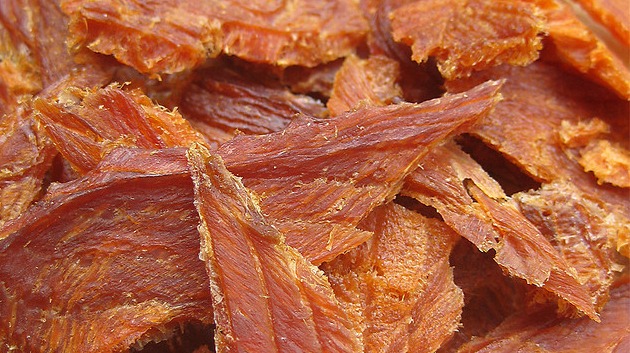 Flavorings
Turkey Jerky
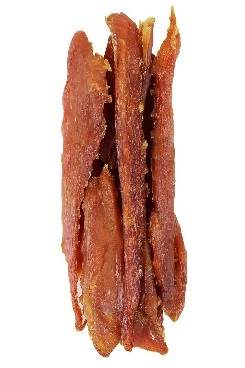 CHICKEN
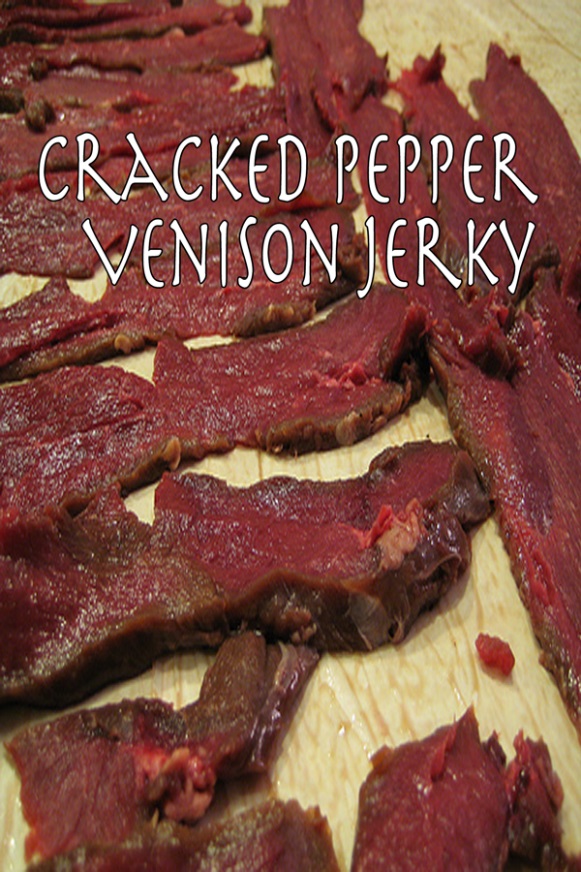 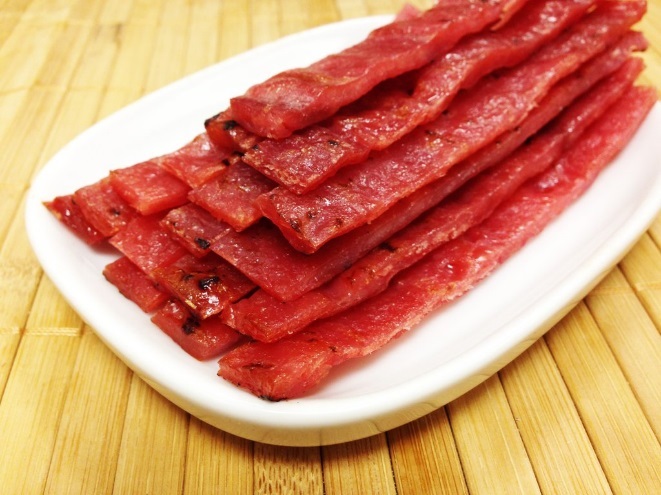 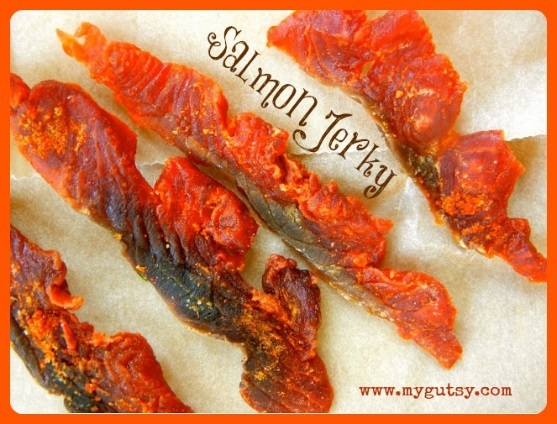 Pork Jerky
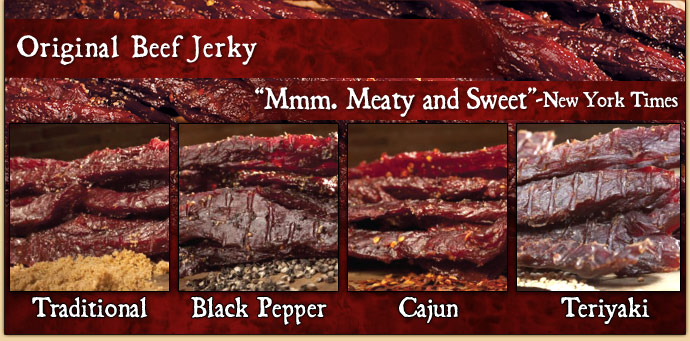 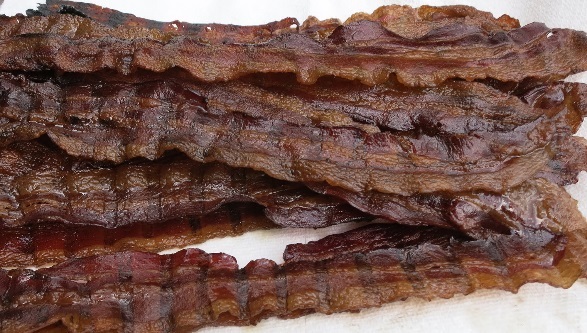 Bacon Jerky
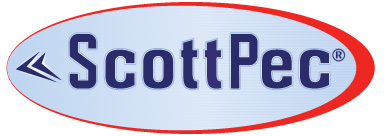 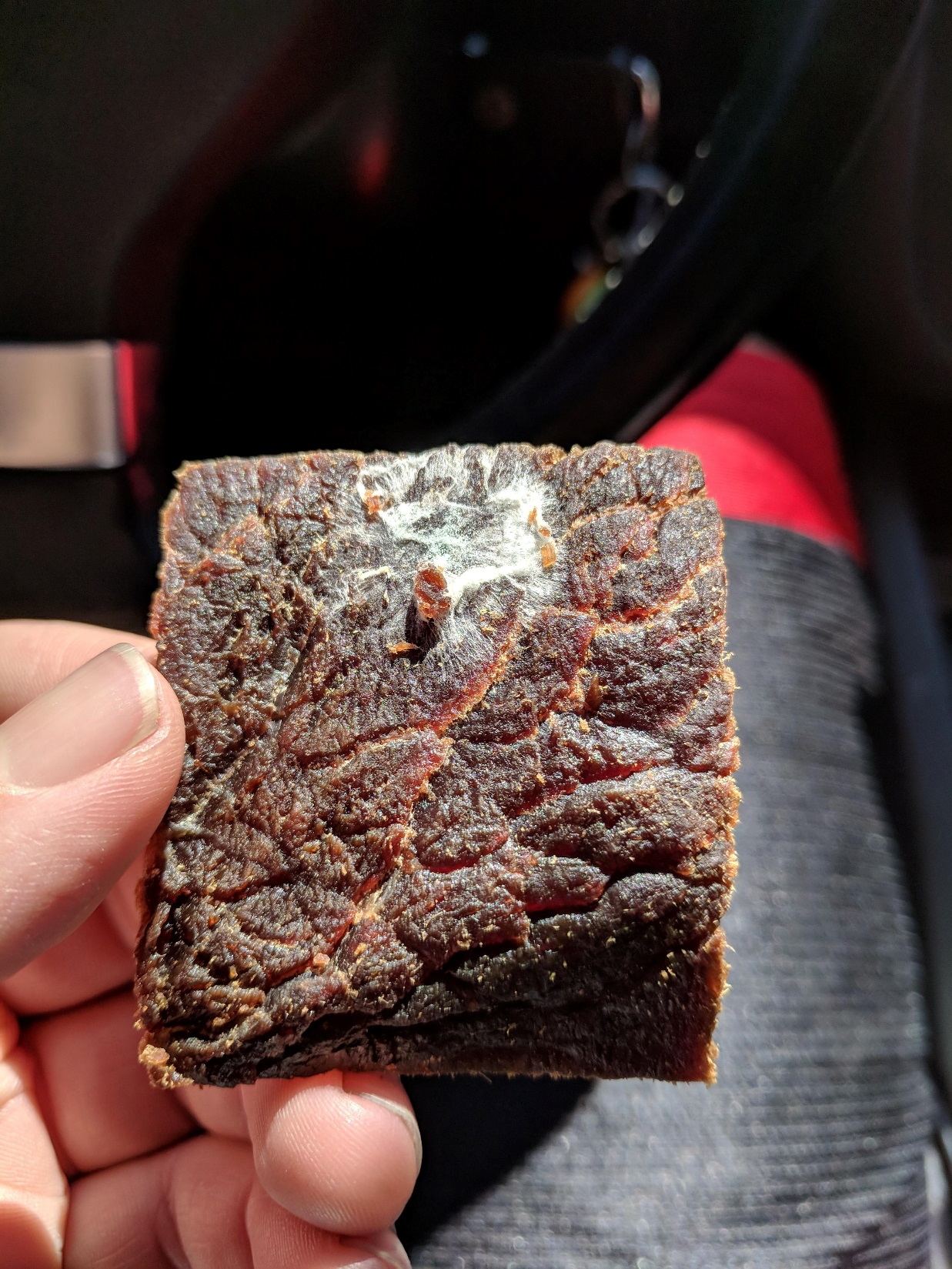 Turkey Jerky
CHICKEN
Trouble Shooting-Mold
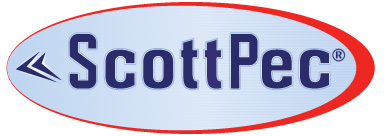 Trouble Shooting-Mold
CHICKEN
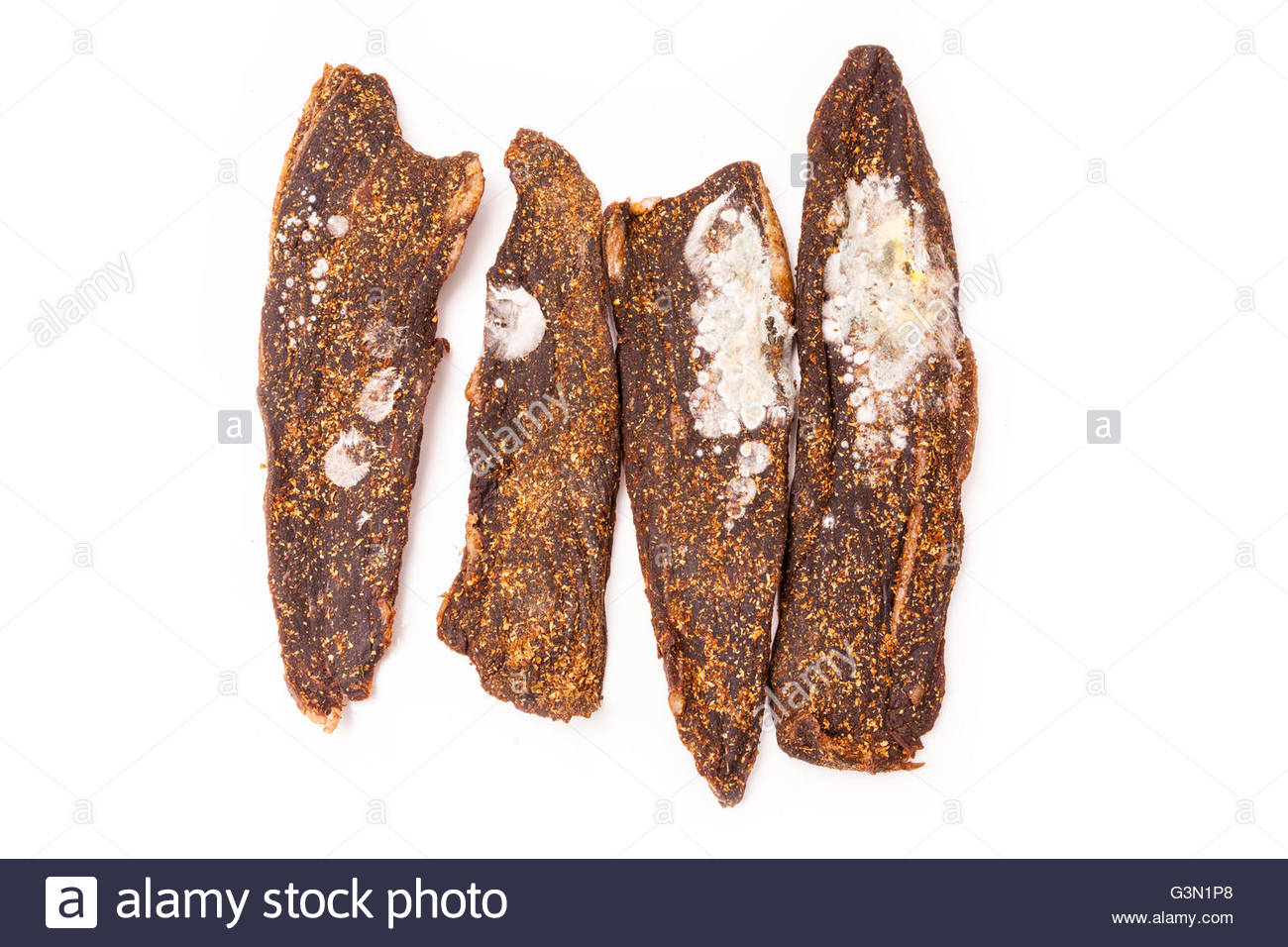 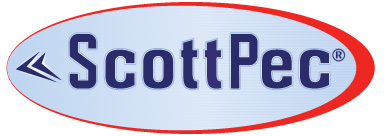 Trouble Shooting
Turkey Jerky
CHICKEN
Salts or sugars — If too much salt or sugar is used in the brine/marinade formula, then when the product is dried, these ingredients concentrate and at a critical moisture level crystalize on the surface of the product. Brine formulations yield about 9 to 20% ingredients in the dried jerky product. Those products that have above 10% ingredients tend to have more problems with film formation. Usually, this is caused by the extra sugar that is added, but not always.
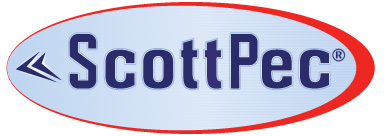 Trouble Shooting
Turkey Jerky
CHICKEN
Tyrosine crystals — Tyrosine, an amino acid, may be the problem. Just as tyrosine crystals form in cheese as it is dried, they can form on the surface of meat also. Usually this occurs more on the sliced surfaces of country-style hams and a solid white film that looks like slime or mold, but is actually tyrosine. I have no suggestions for solving this problem.
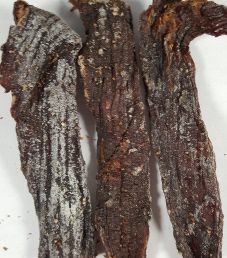 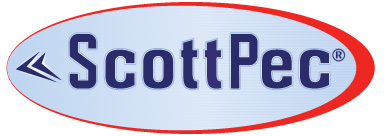 Trouble Shooting
Turkey Jerky
CHICKEN
Sodium nitrite — Some processors have reported that sodium nitrite precipitates on the surface of jerky if “hard” water with excessive amounts of iron is used to formulate brine. This would appear as a white film and would be rare, but possible.
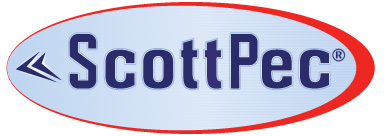 Trouble Shooting
Turkey Jerky
CHICKEN
Jerky too dry — If the jerky is dried excessively, concentrating the ingredients can sometimes cause crystallization of the ingredients and a white film on the surface. Back off on the drying cycle to see if this helps.
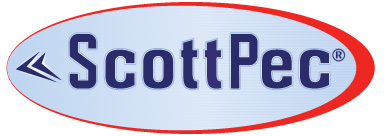 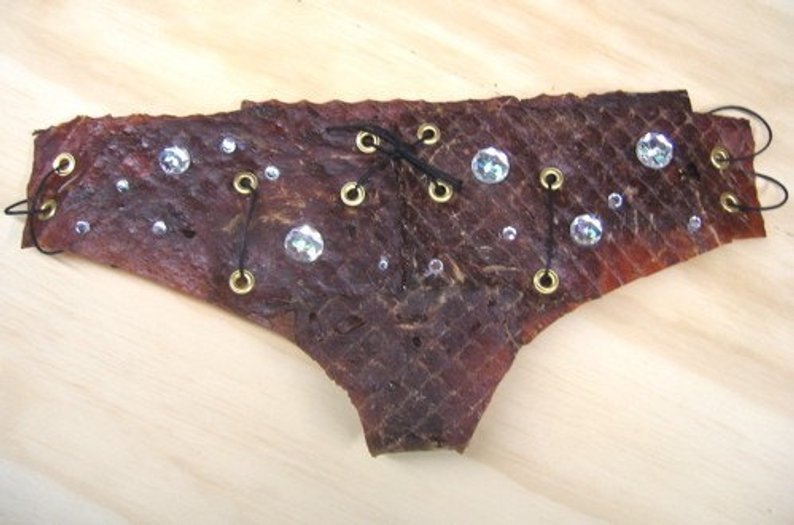 MARKETING
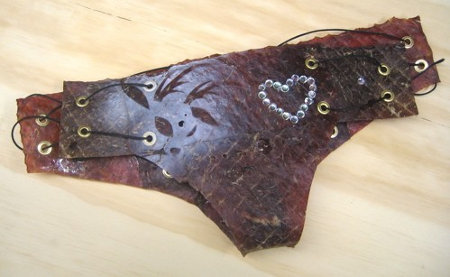 Are there Any Questions?
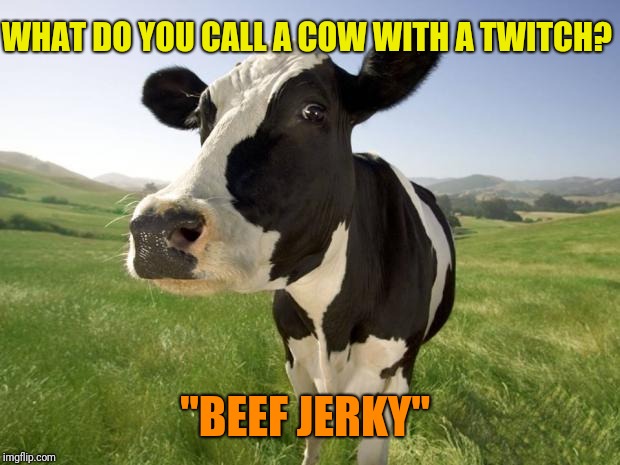 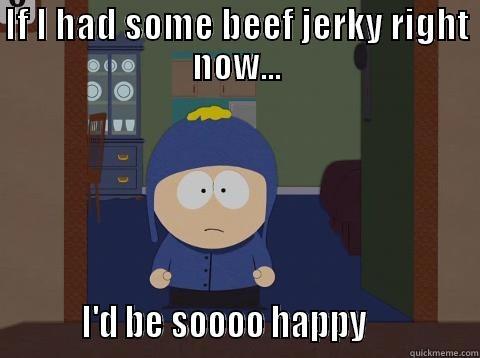 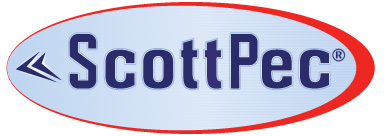